tekenen
begrijpend
                         lezen
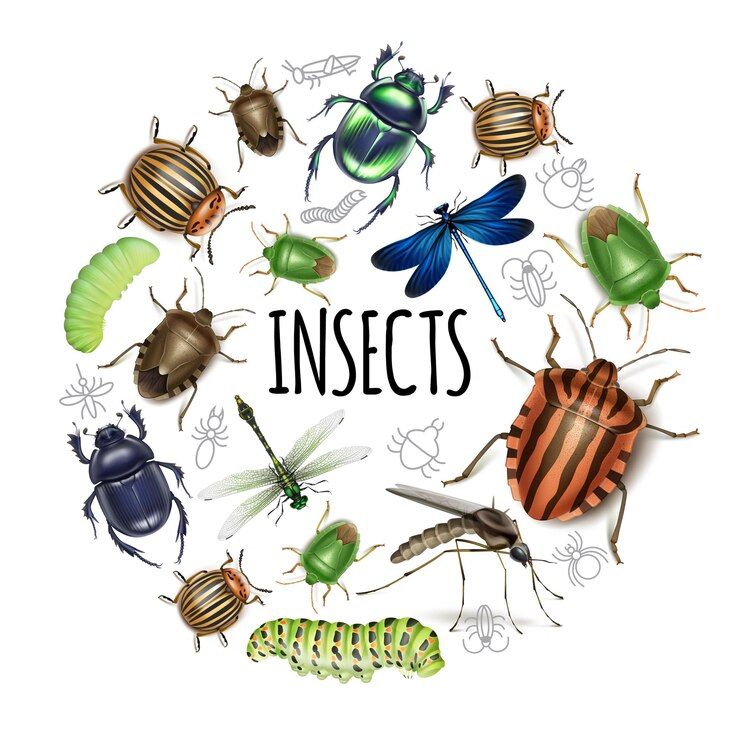 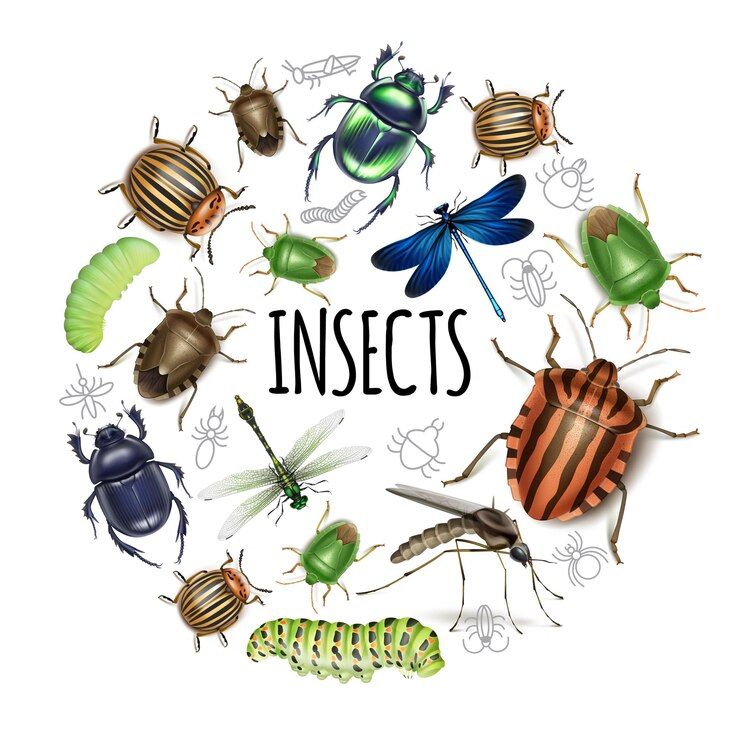 rekenen
stillezen
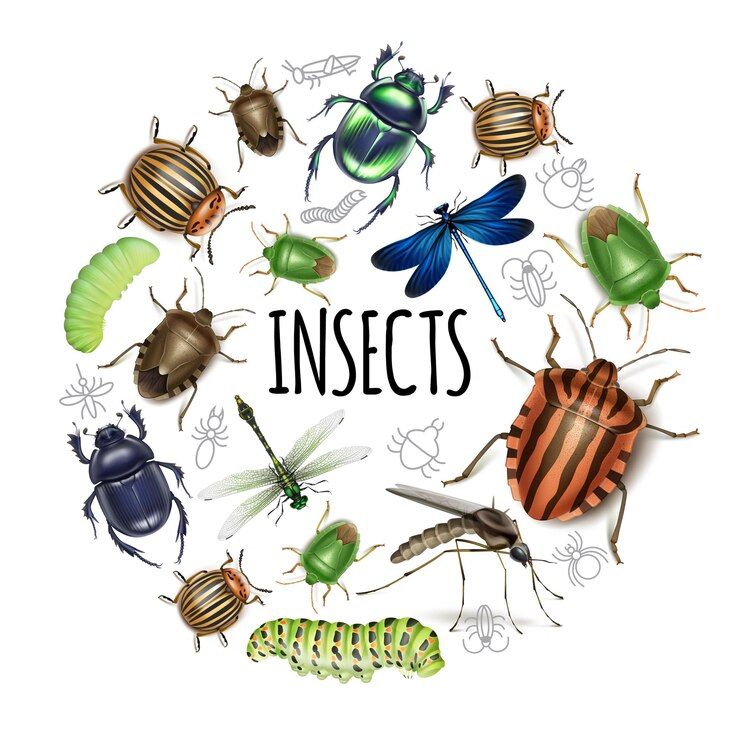 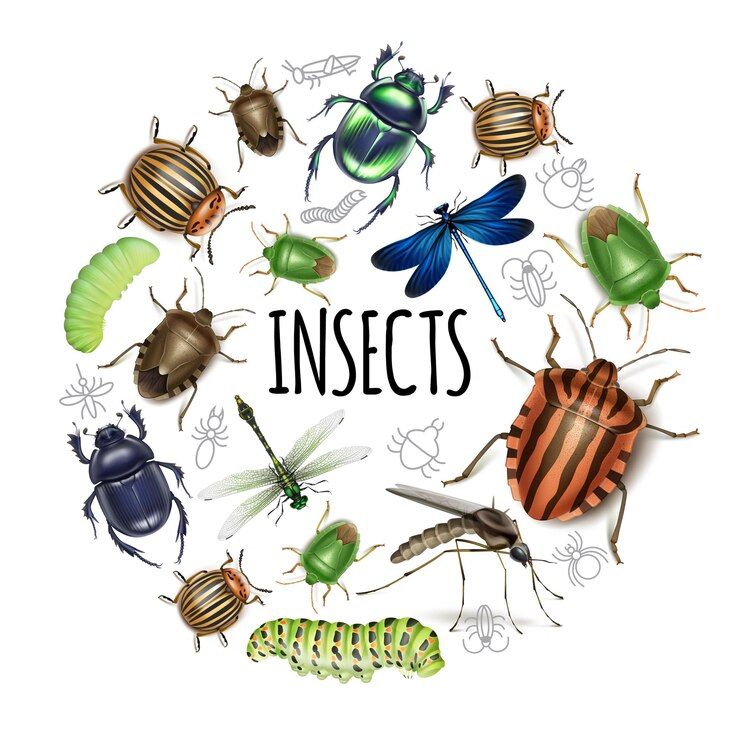 godsdienst
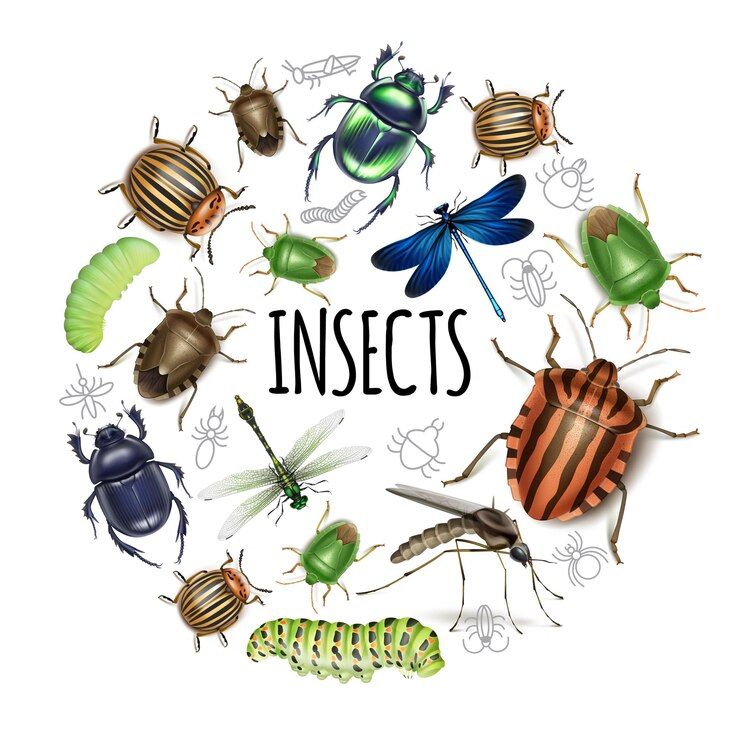 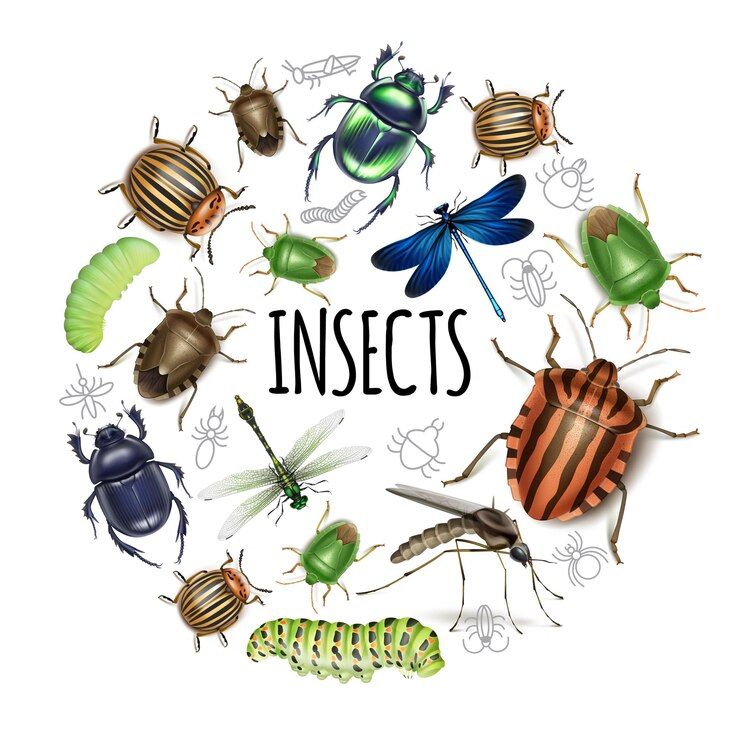 zingen
muziek
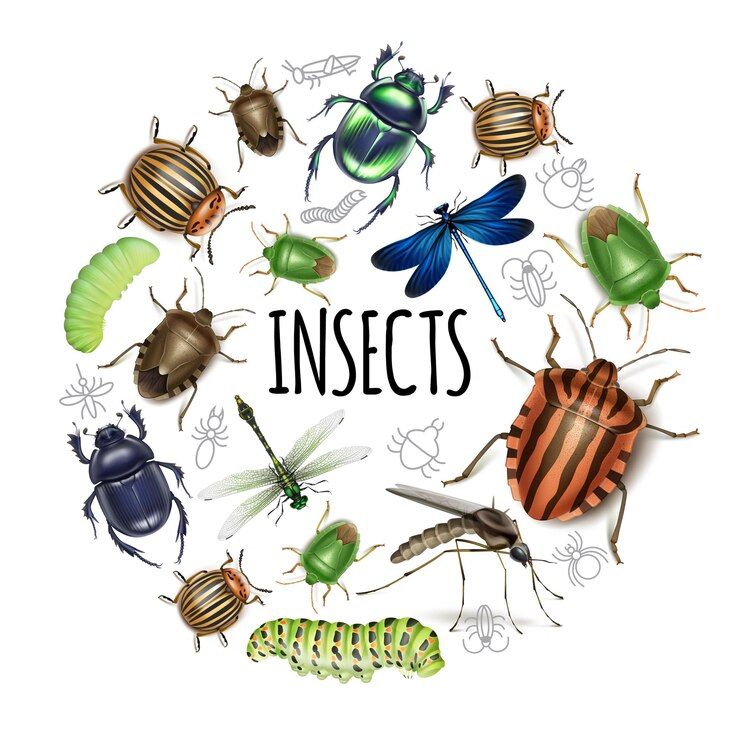 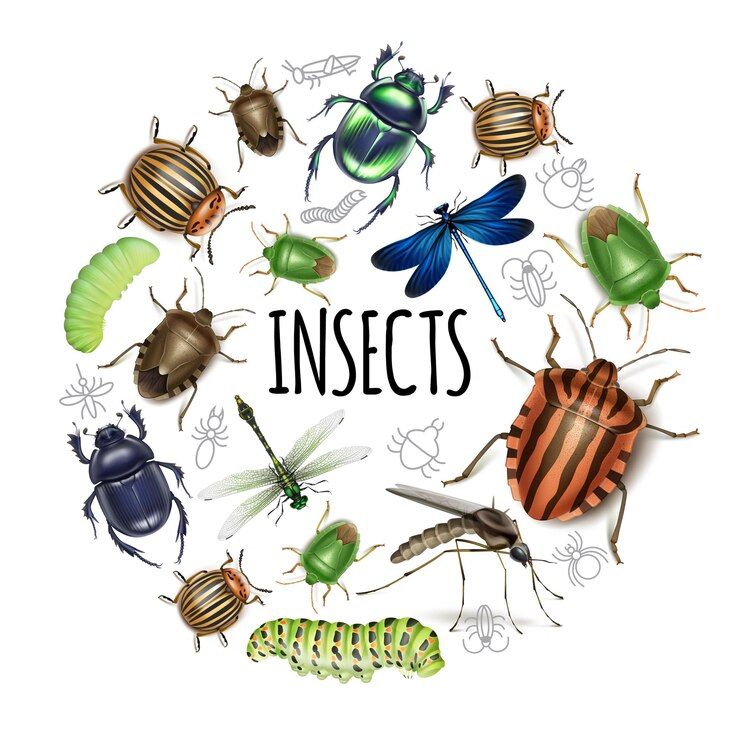 toets
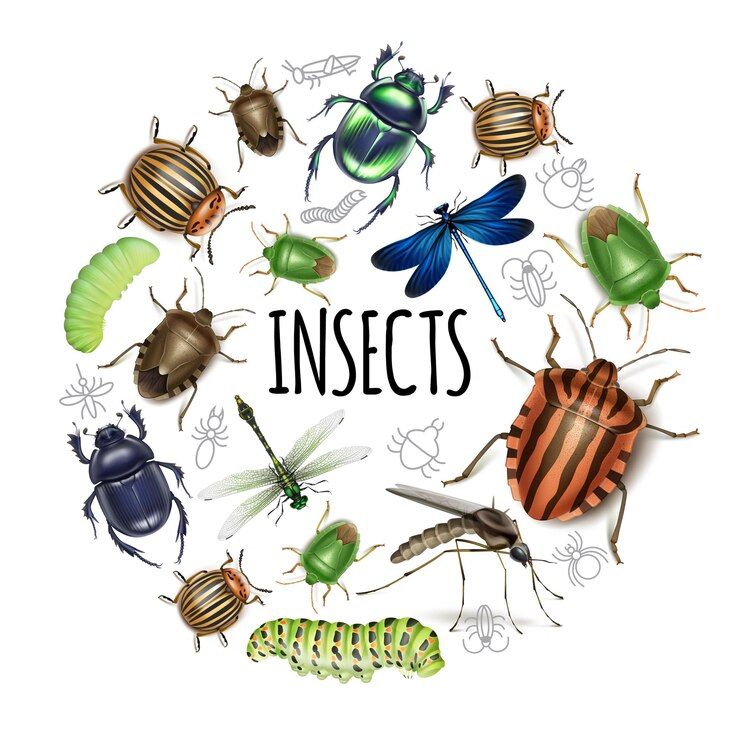 knutselen
eten en  drinken
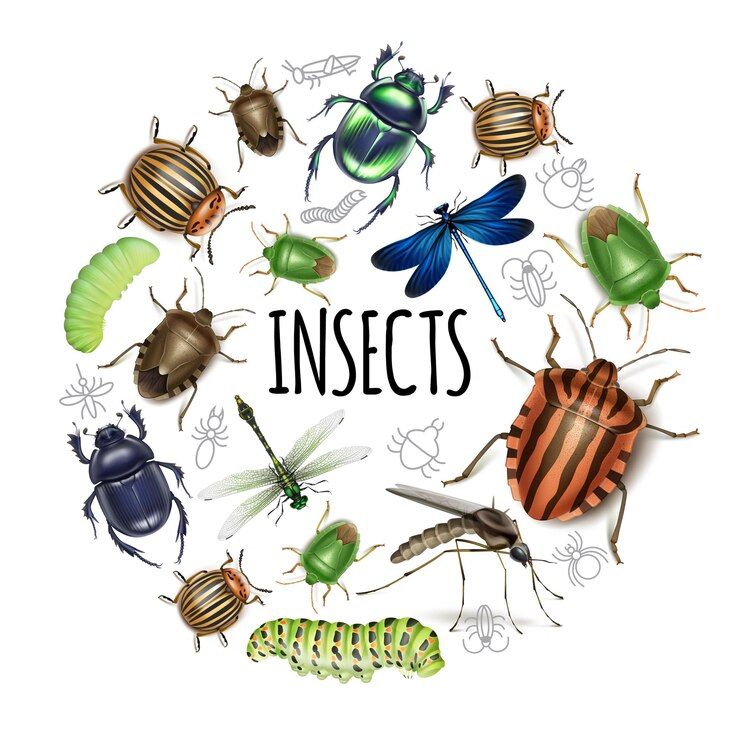 buiten
  spelen
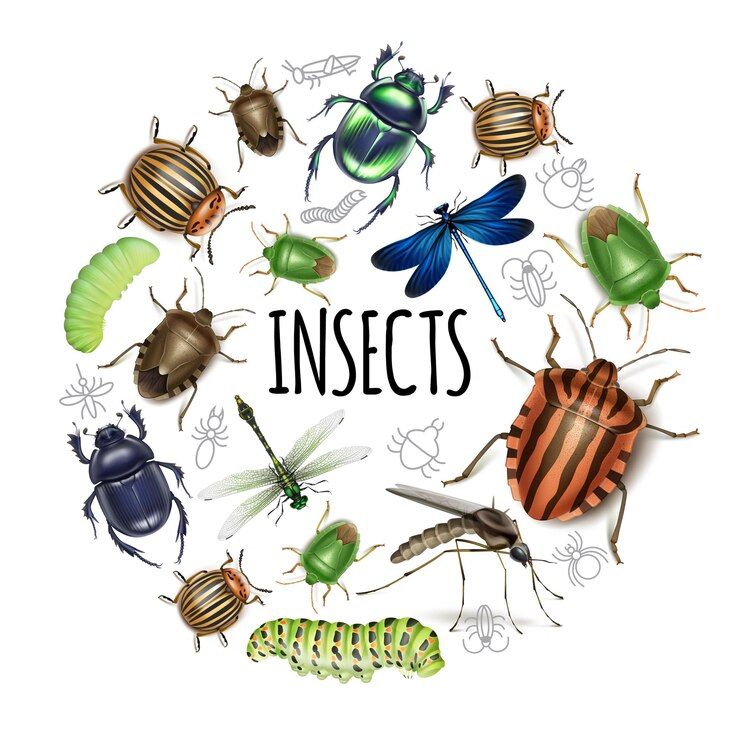 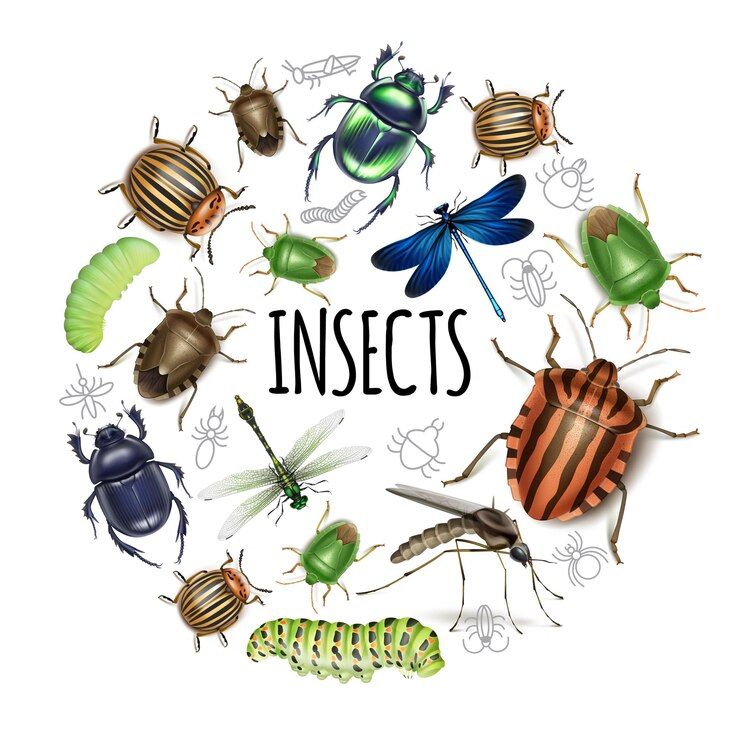 naar huis
tablet
tafels oefenen
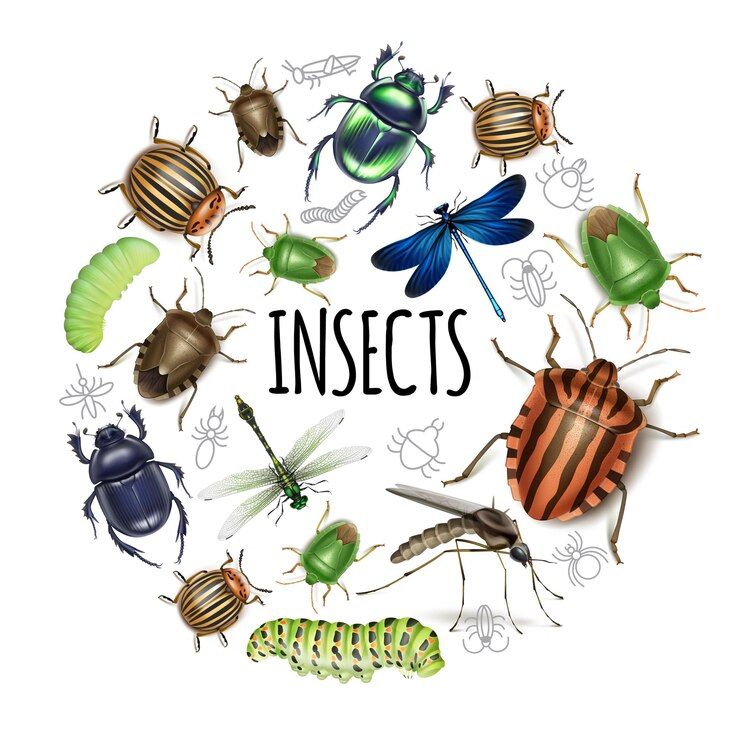 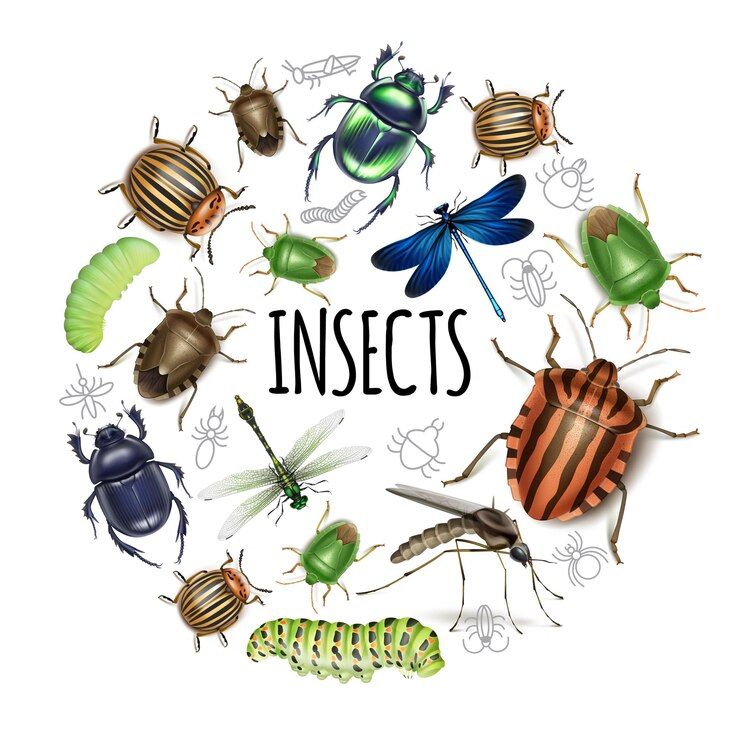 spelletje
rekenen
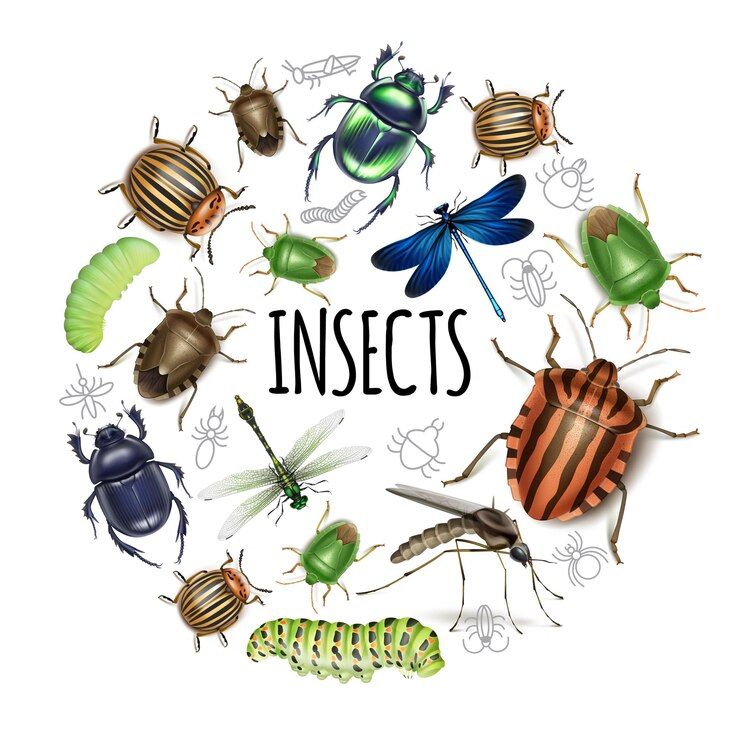 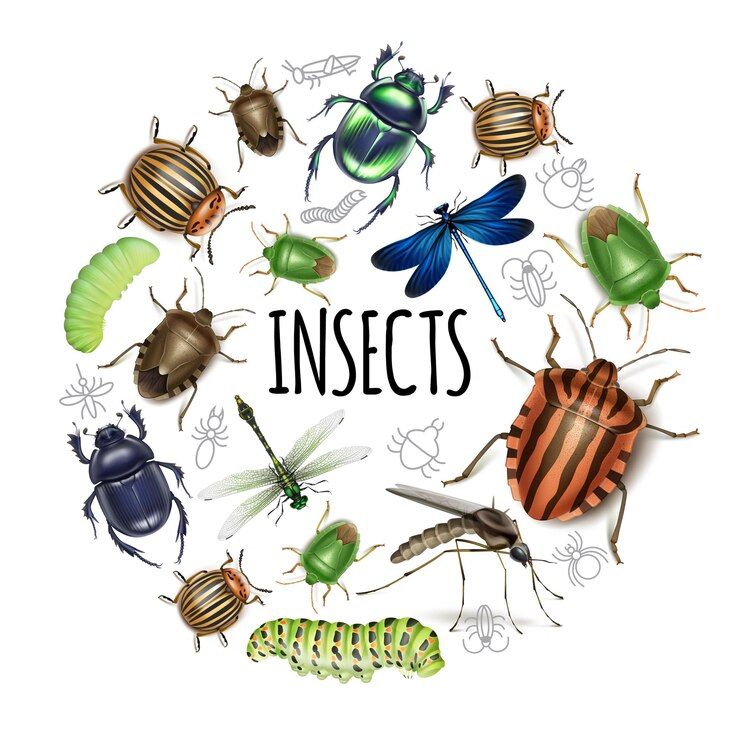 gym
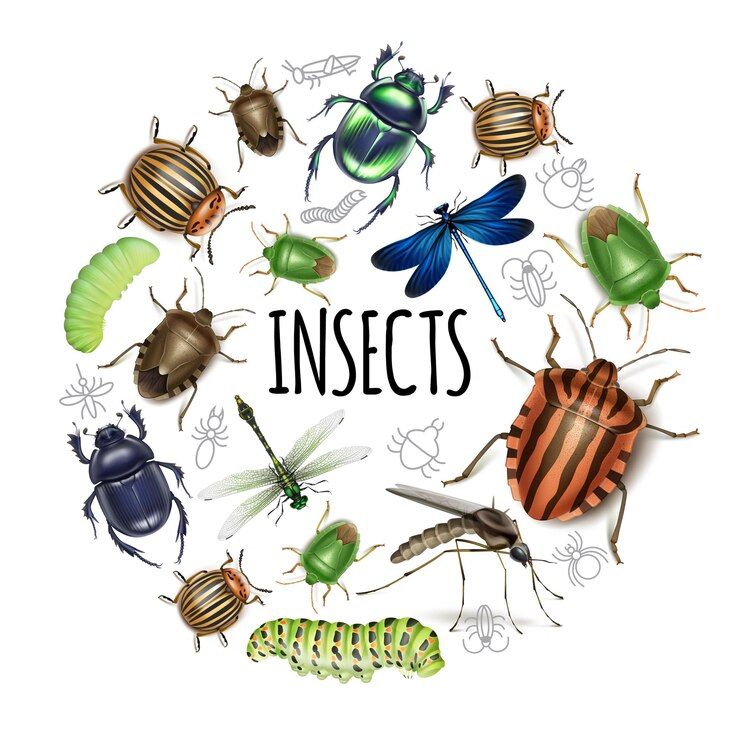 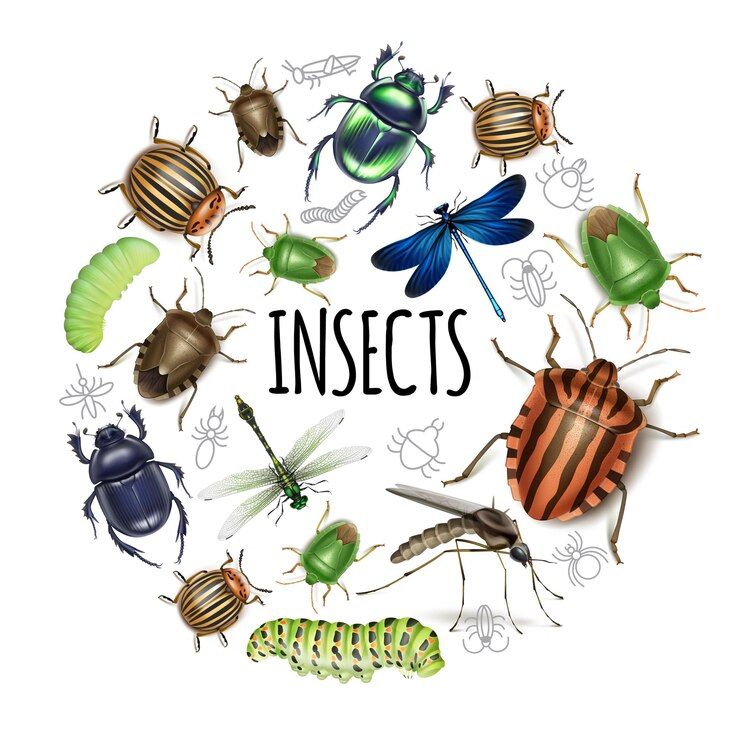 kieskast
duo-lezen
vrij spelen
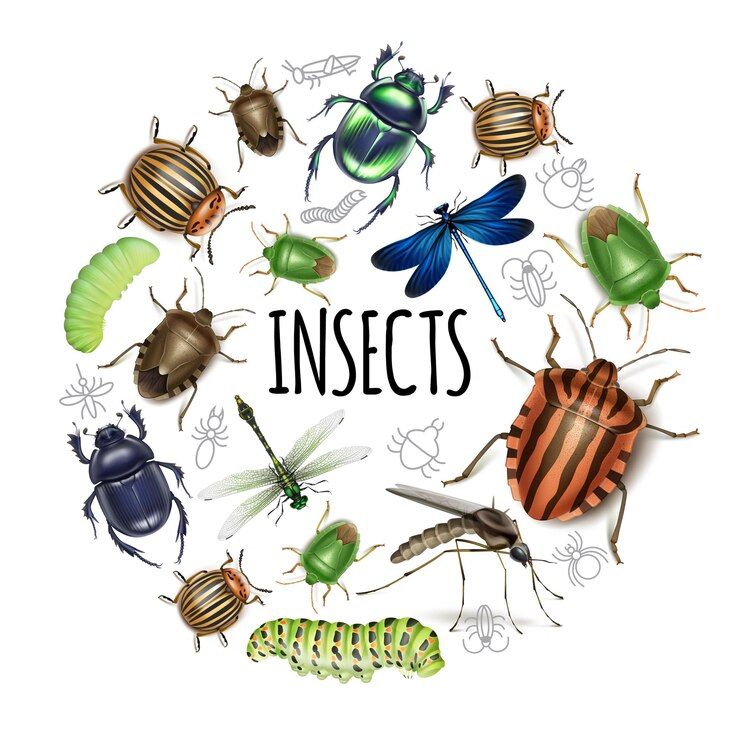 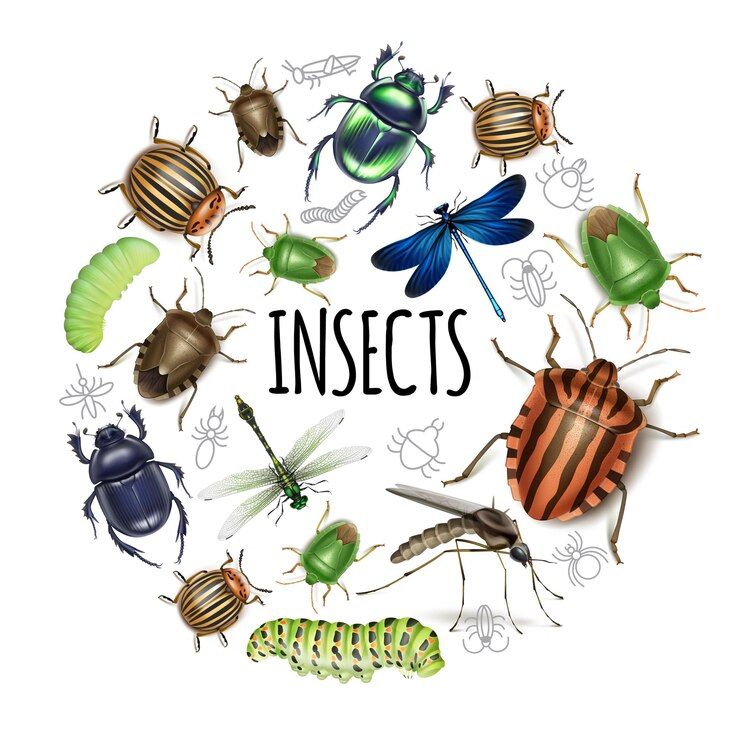 taal
kanjer
 training
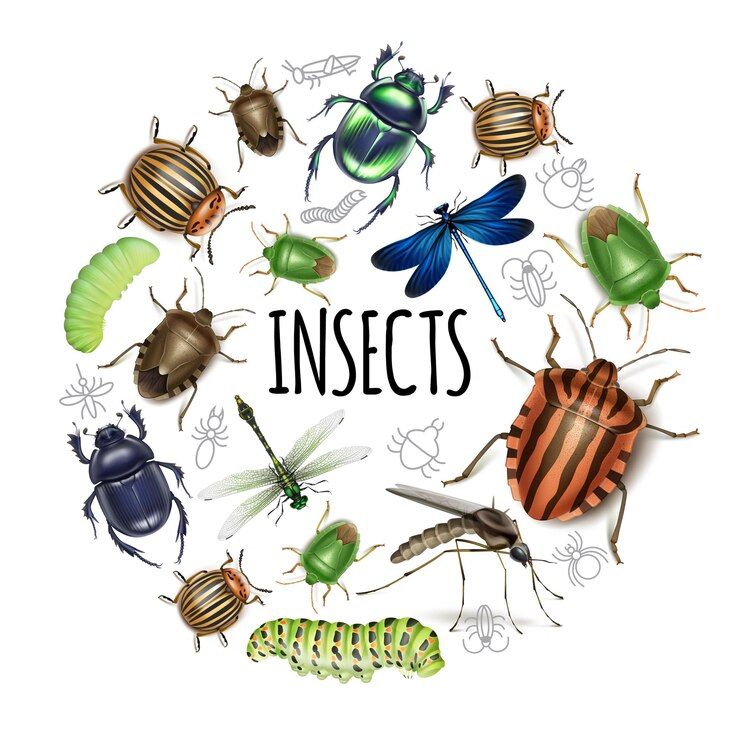 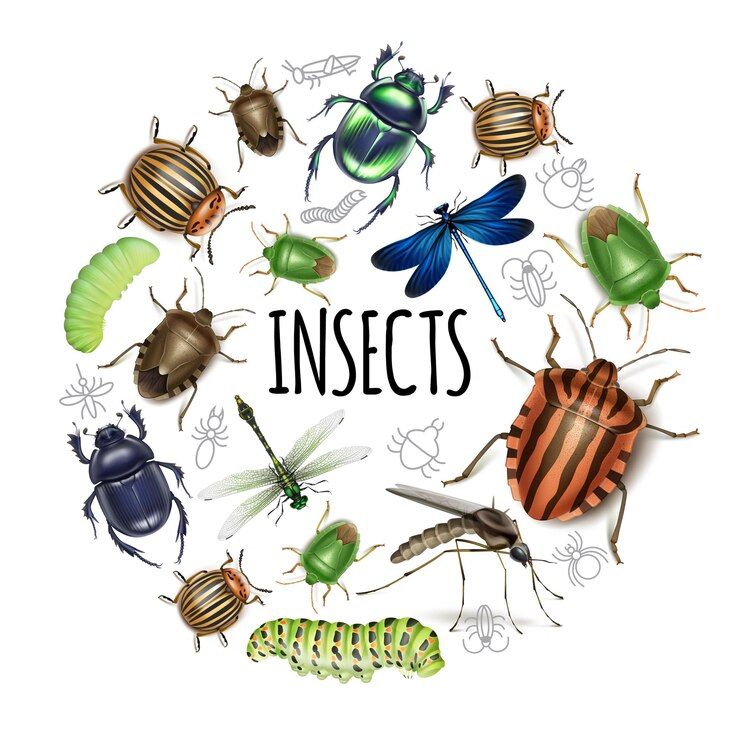 techniek
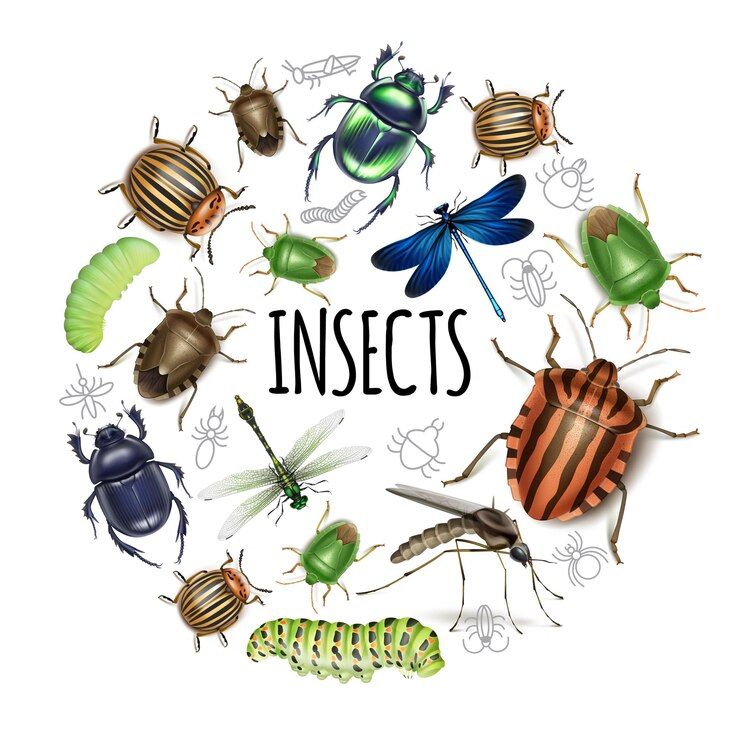 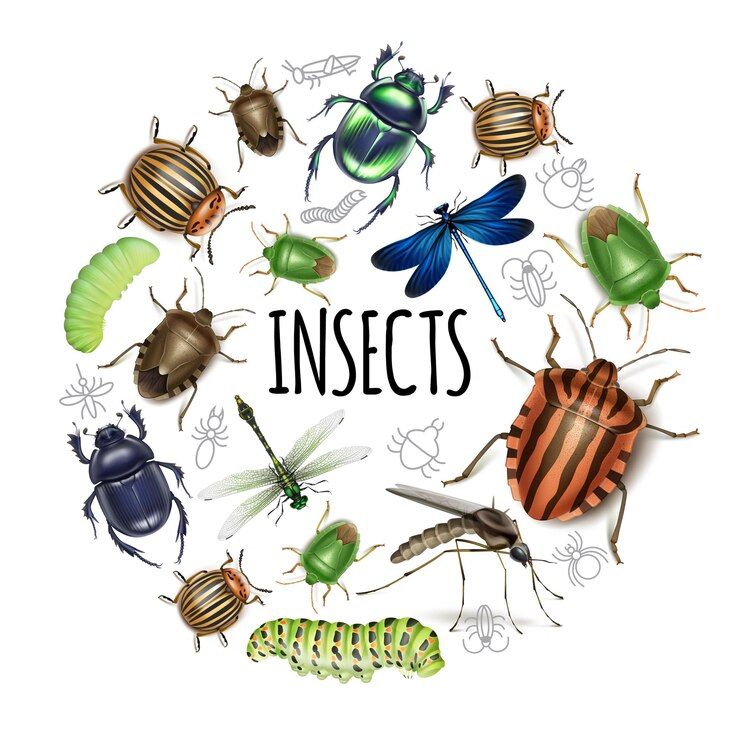 flitsen
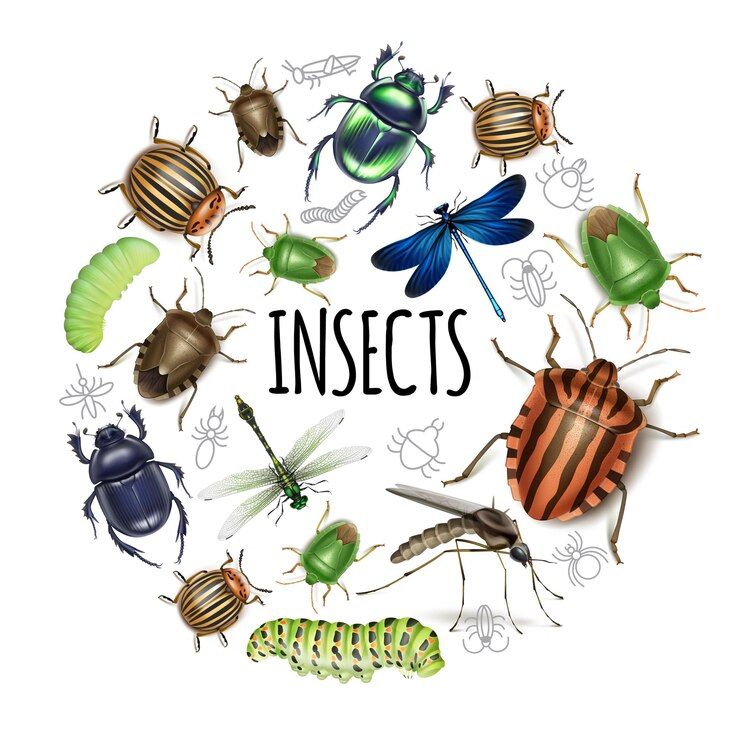 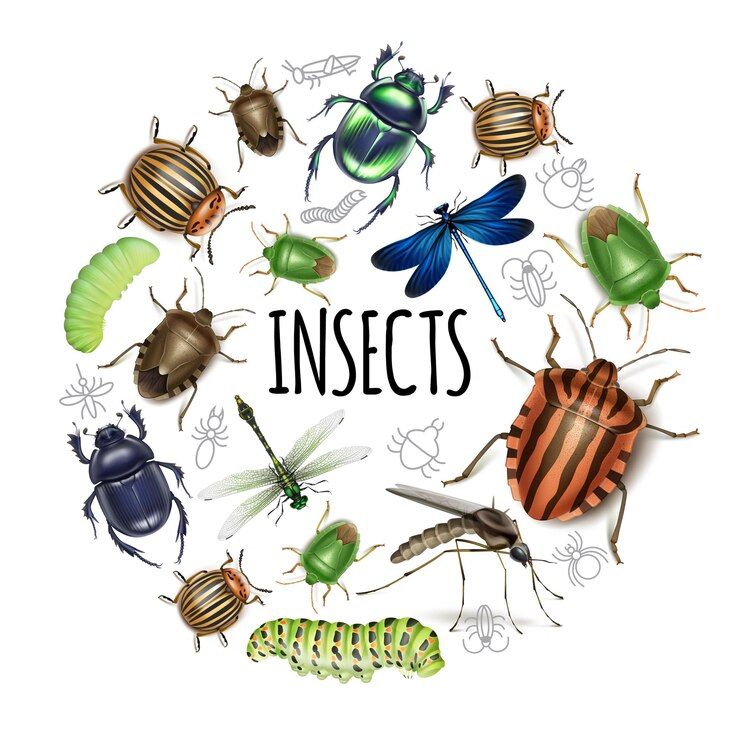 veilig leren
    lezen
pauze
dictee
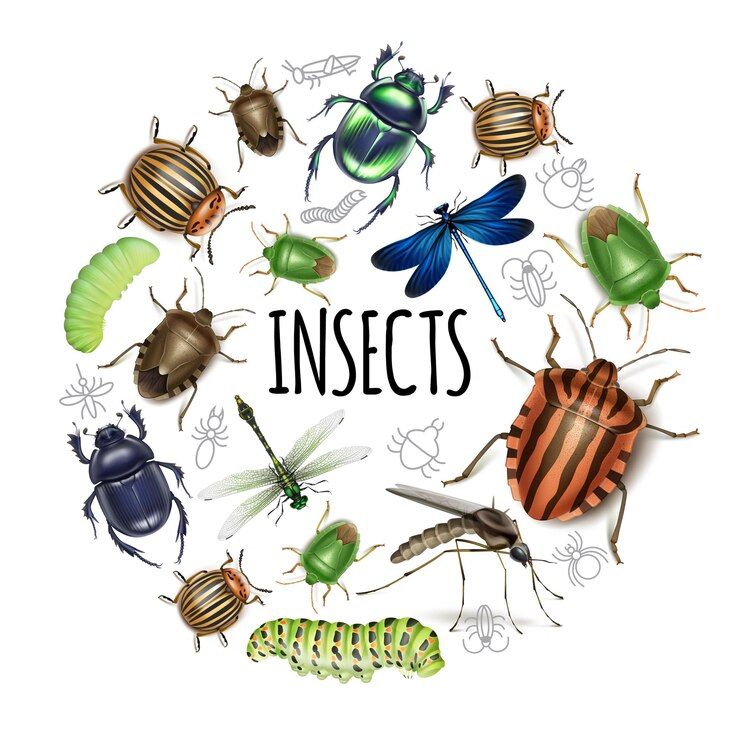 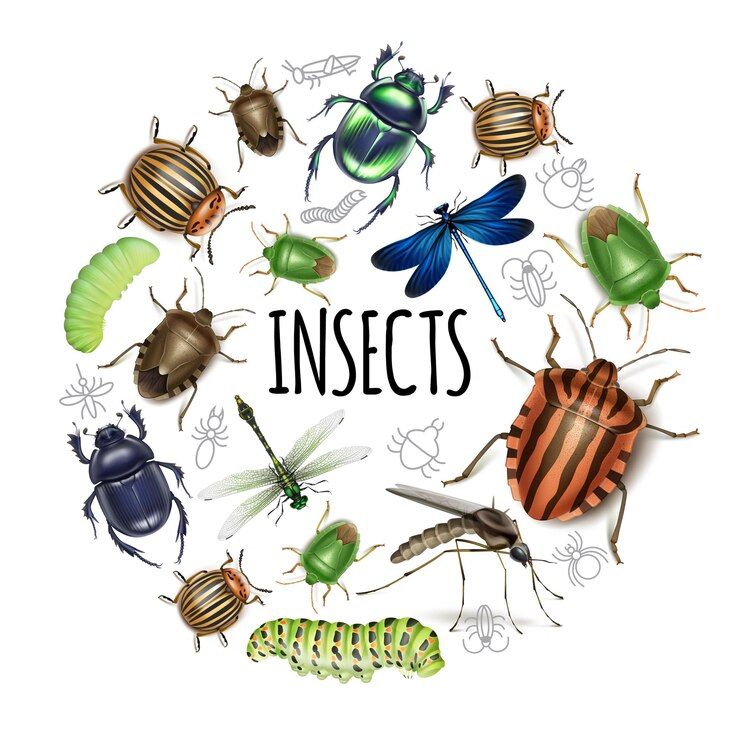 kring
verkeer
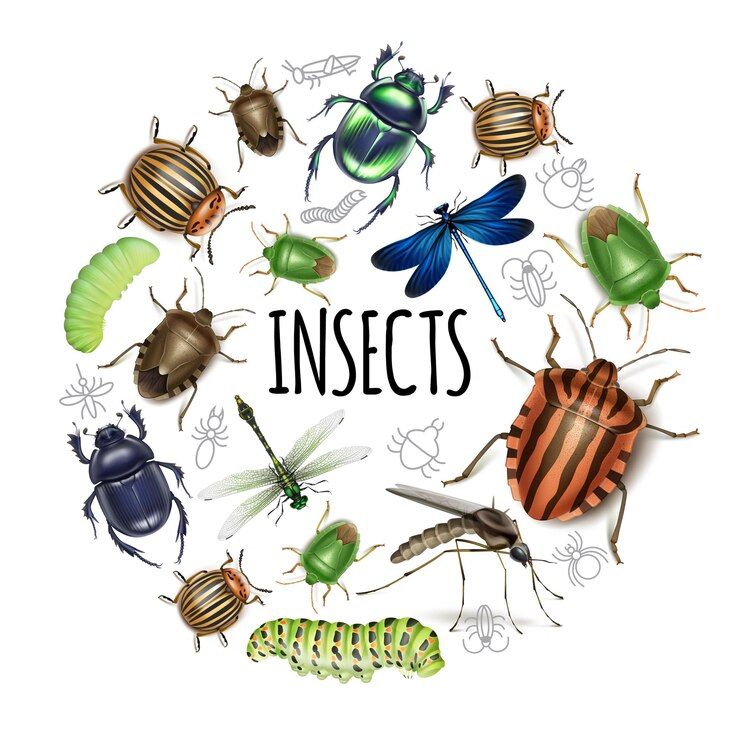 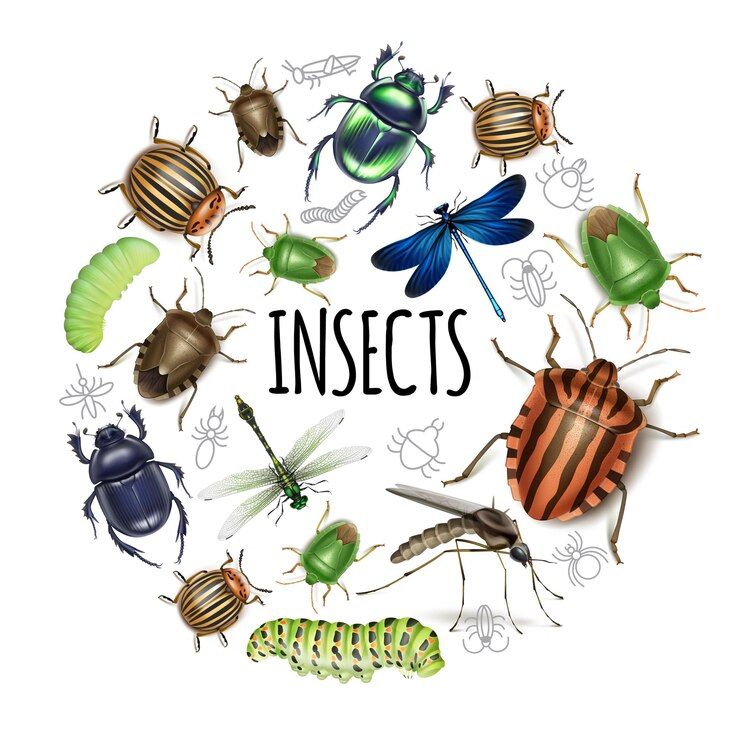 voorlezen
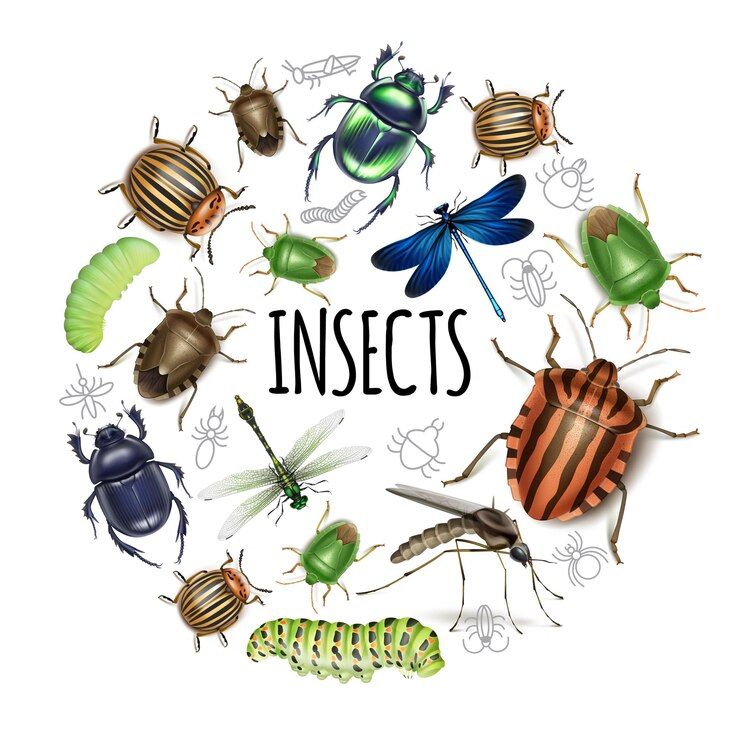 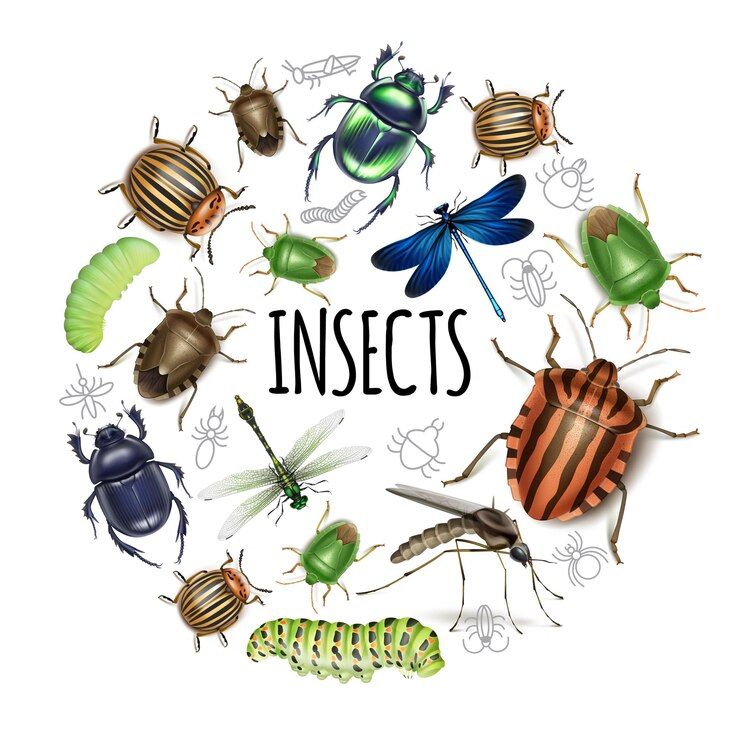 uitstapje
hoeken
circuit
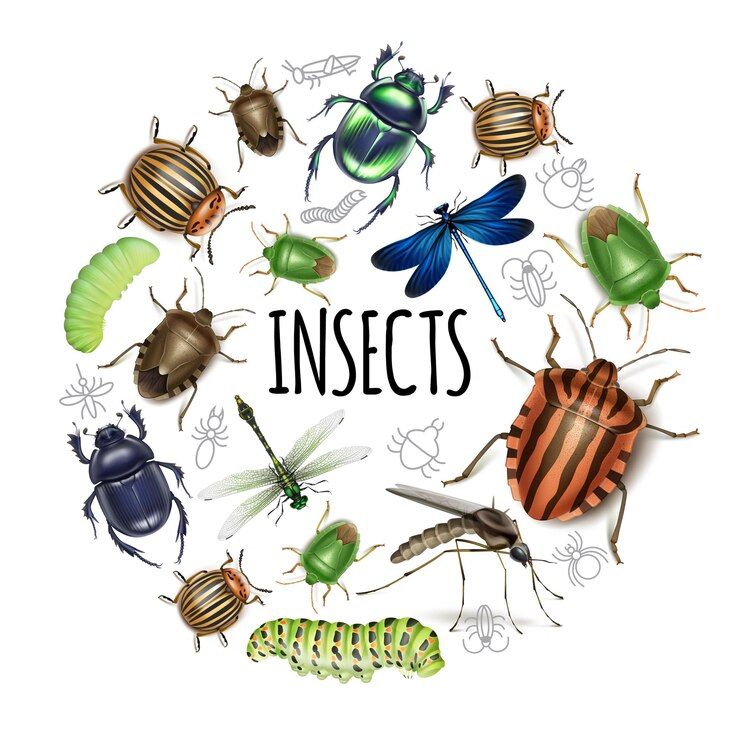 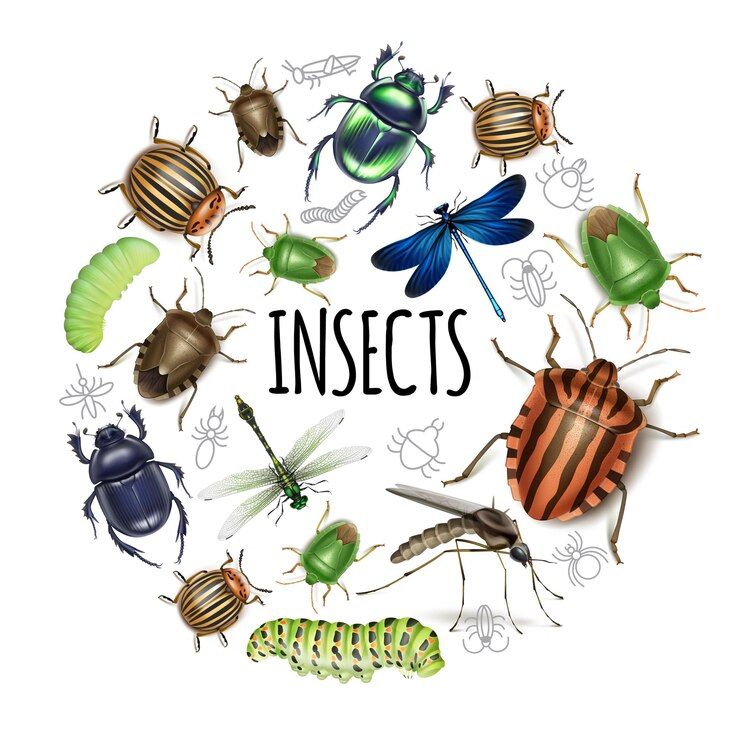 weektaak
verrassing
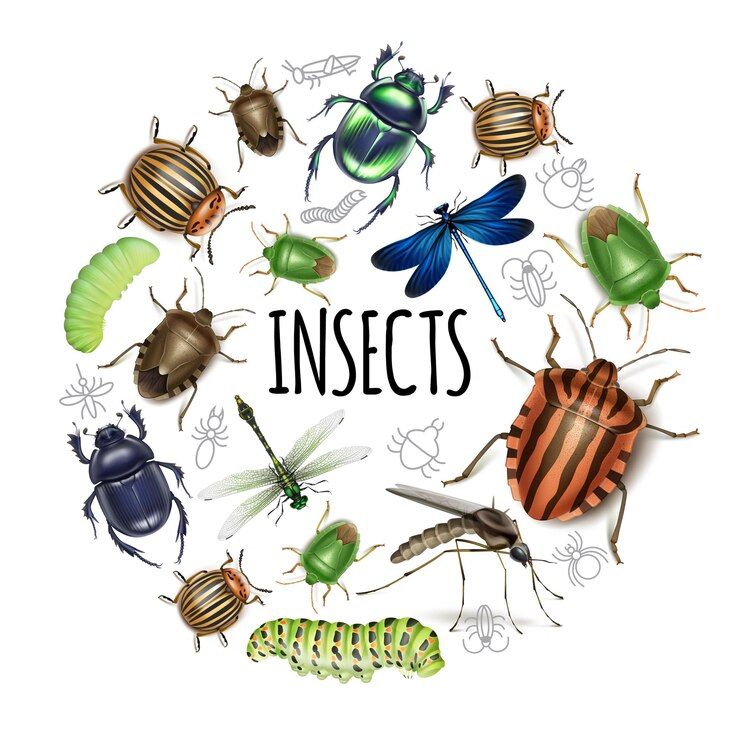 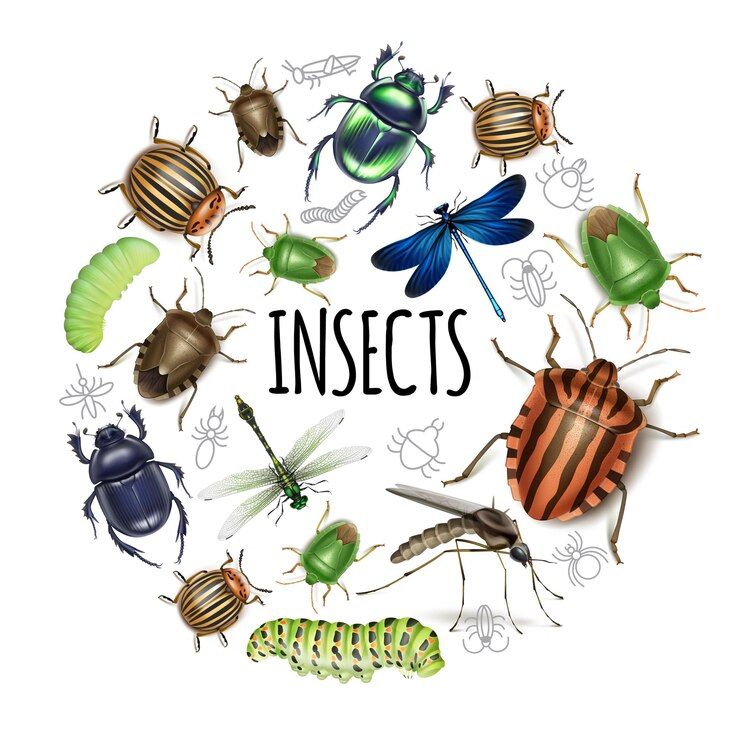 spelling
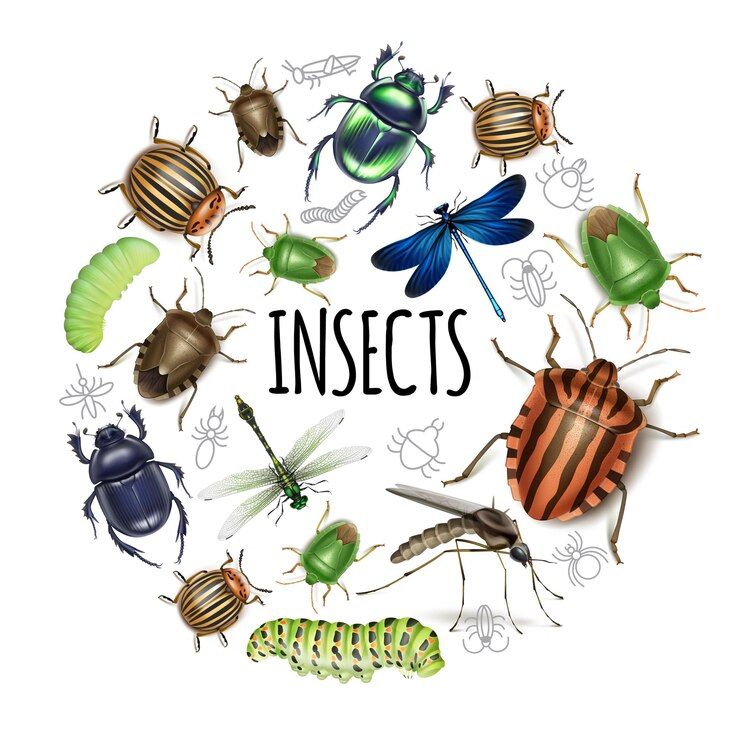 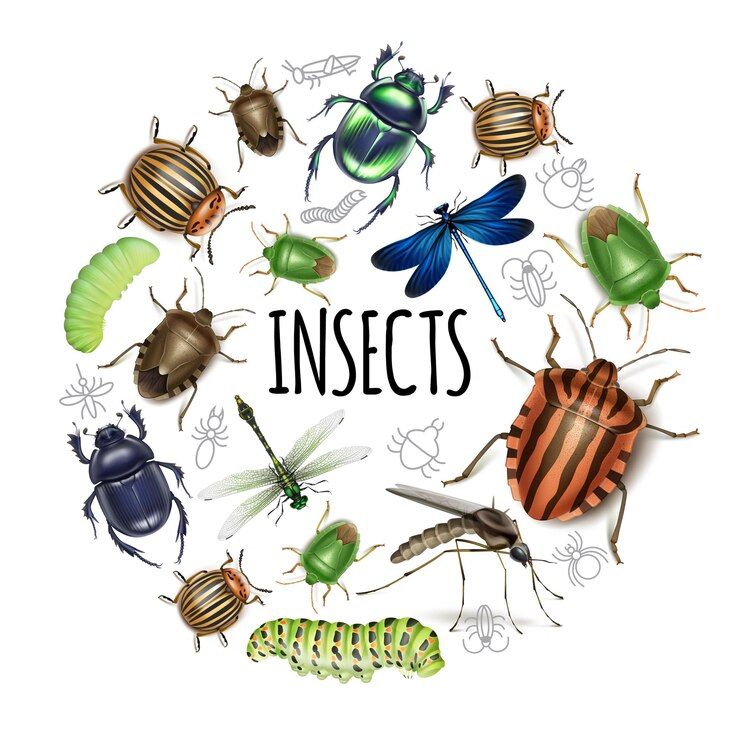 filmpje
  kijken
verjaardag
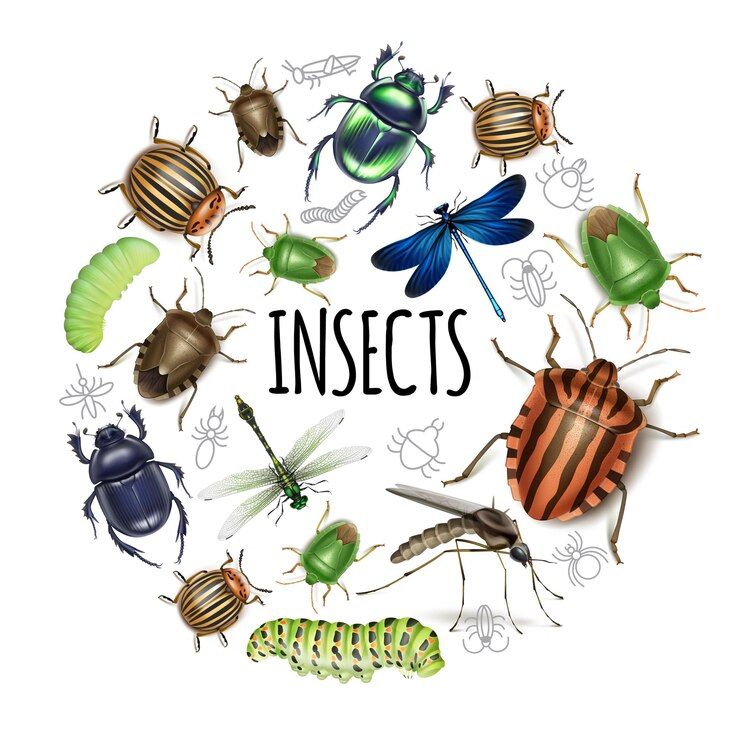 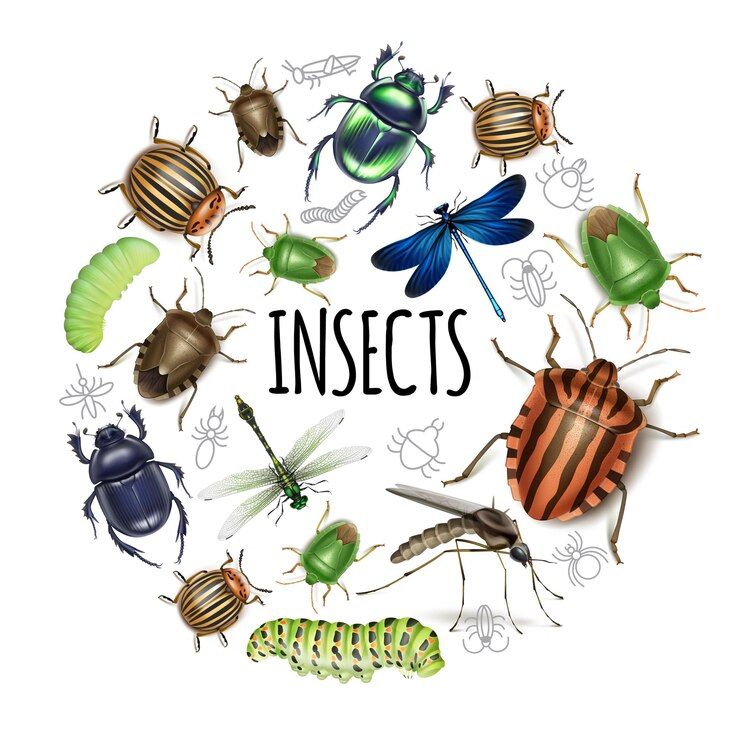 weeksluiting
schoolreis
schrijven
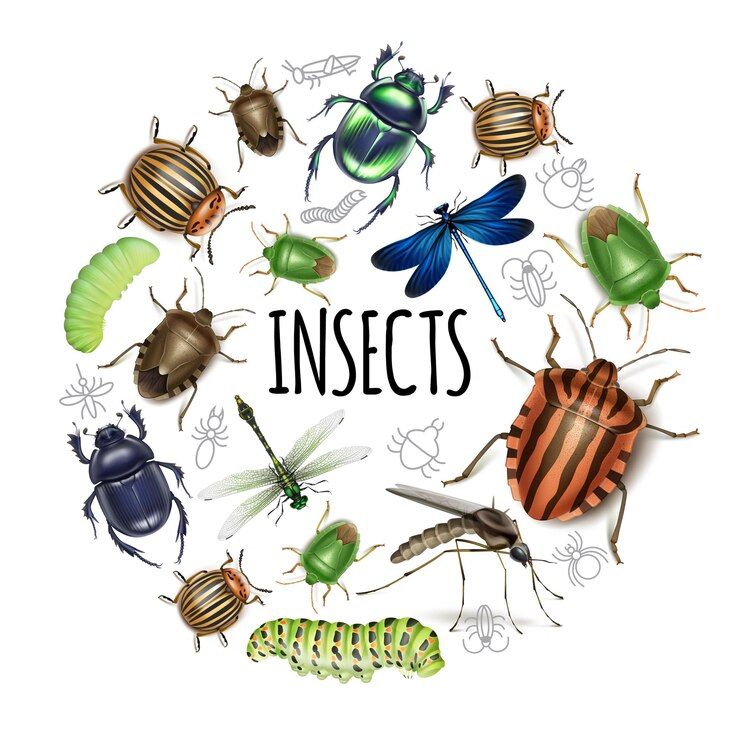 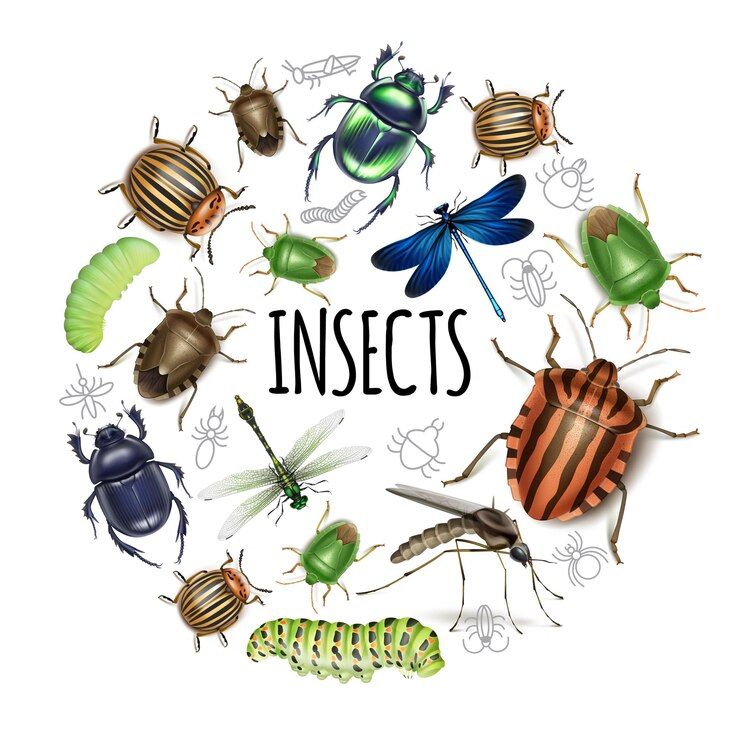 weekopening
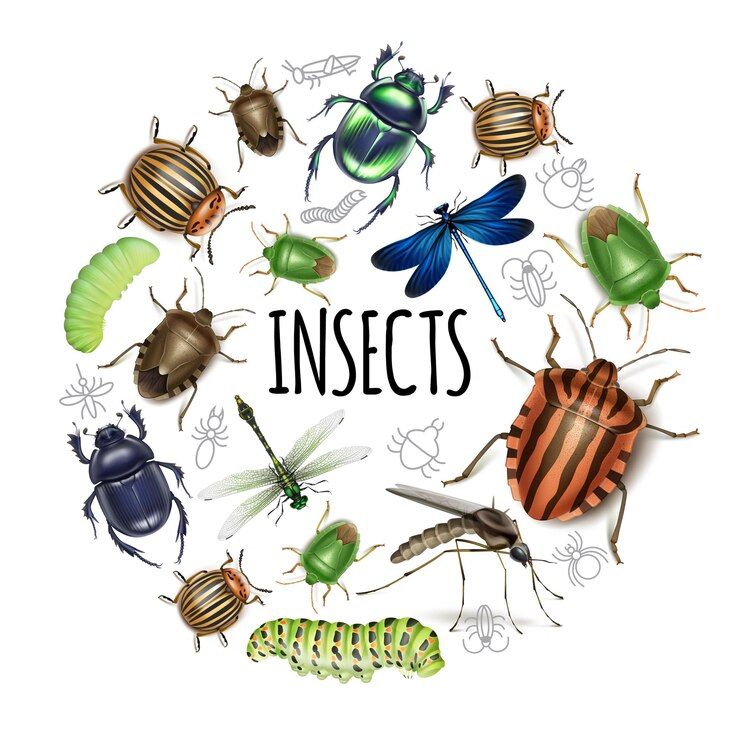 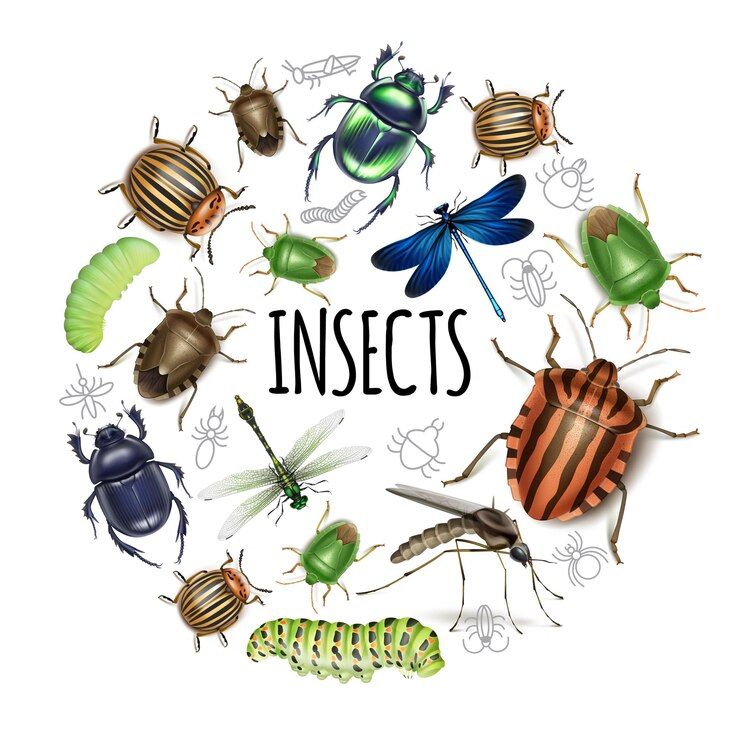 bewegend 
    leren
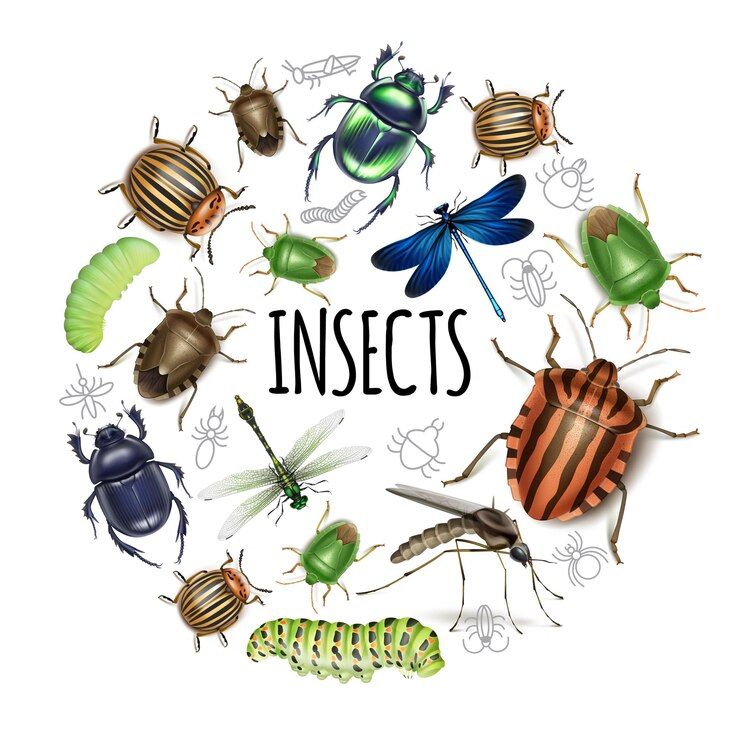 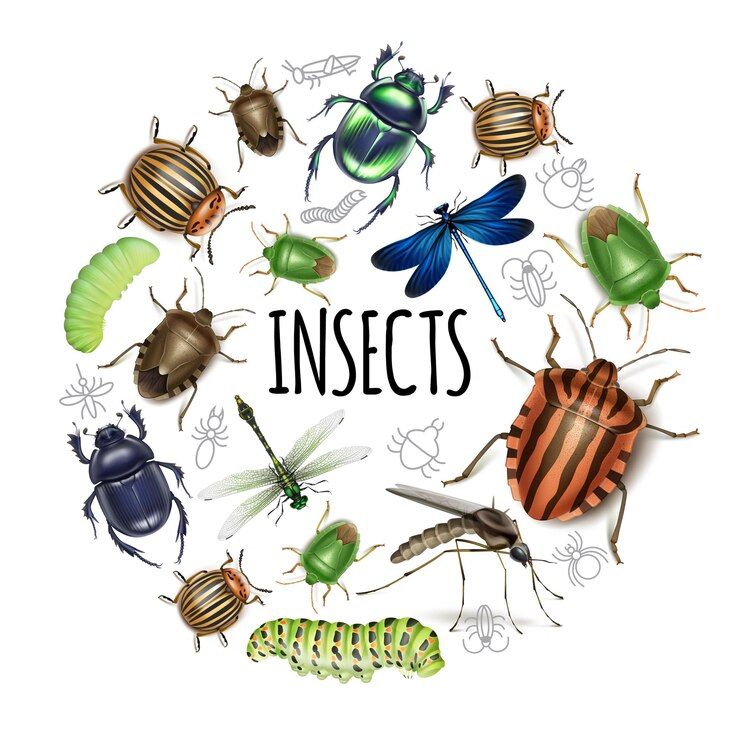 bibliotheek
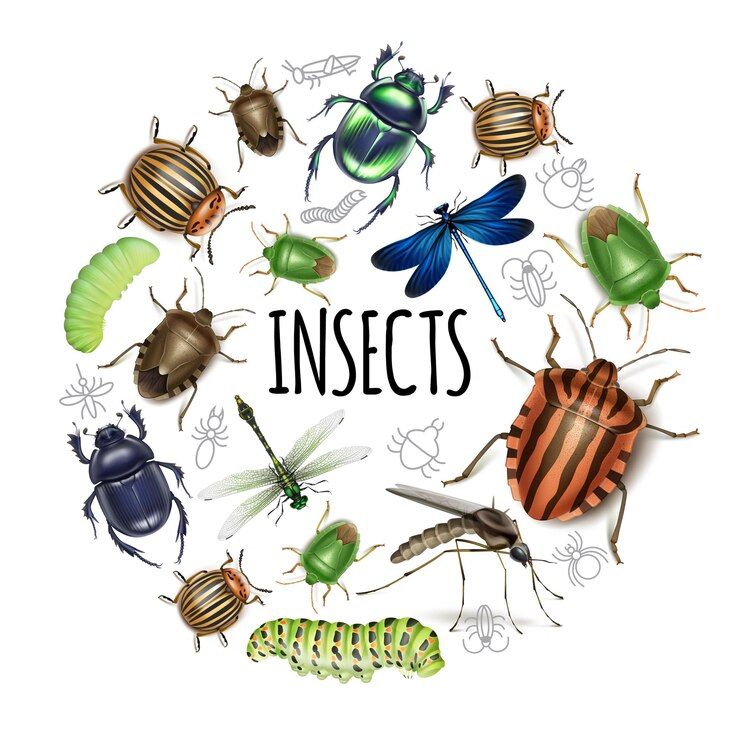 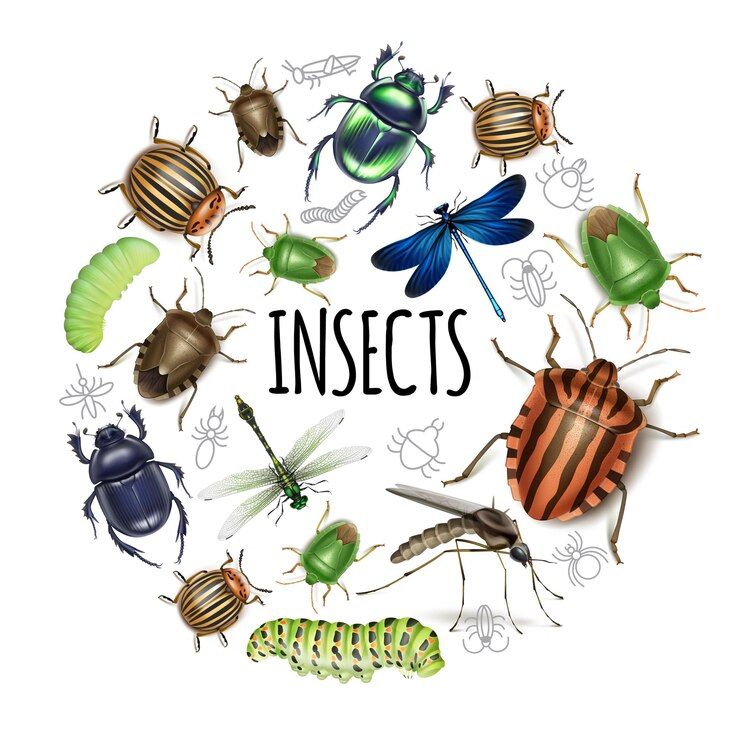 spreekbeurt
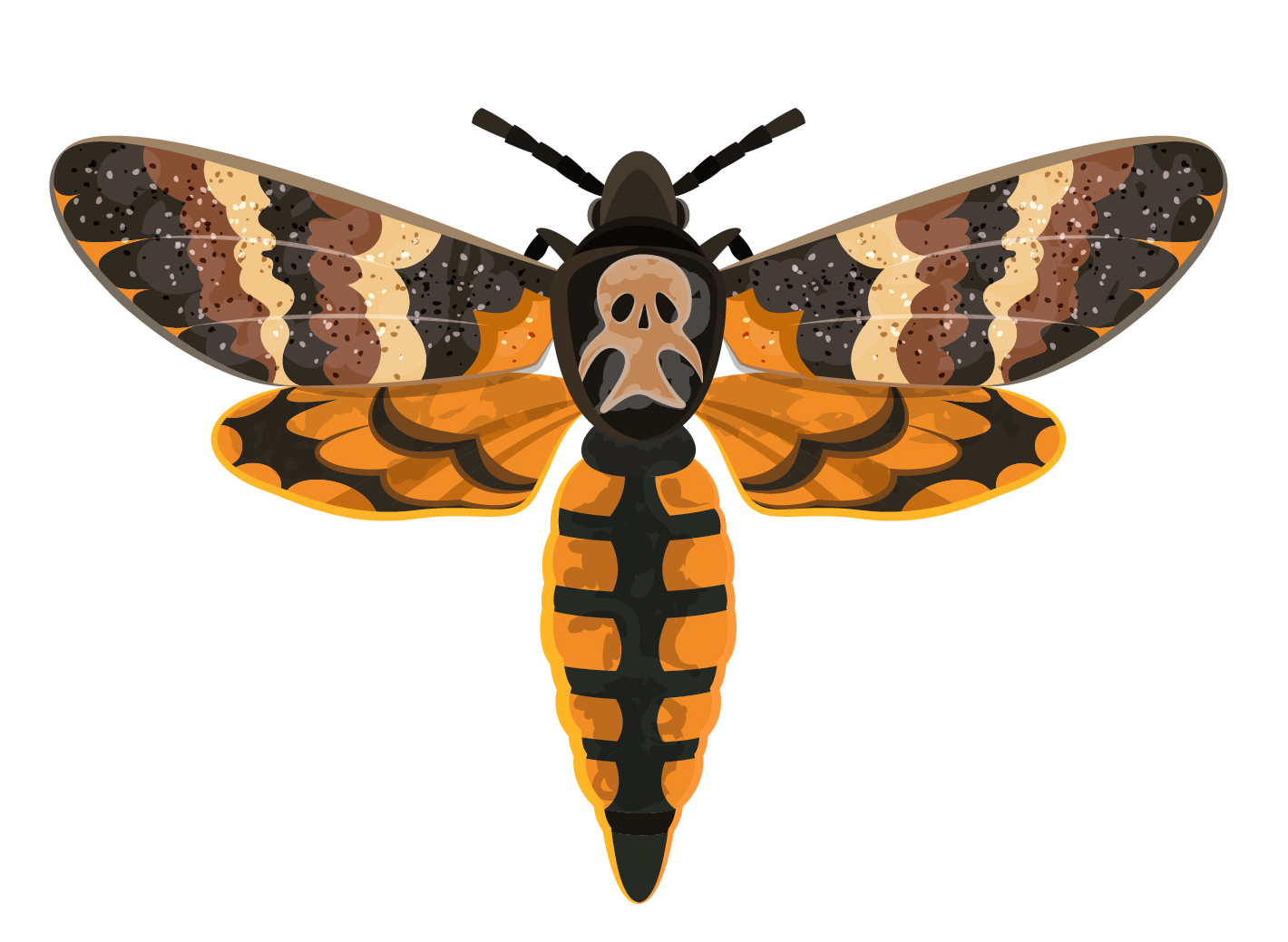 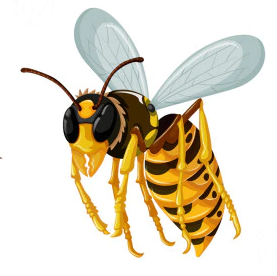 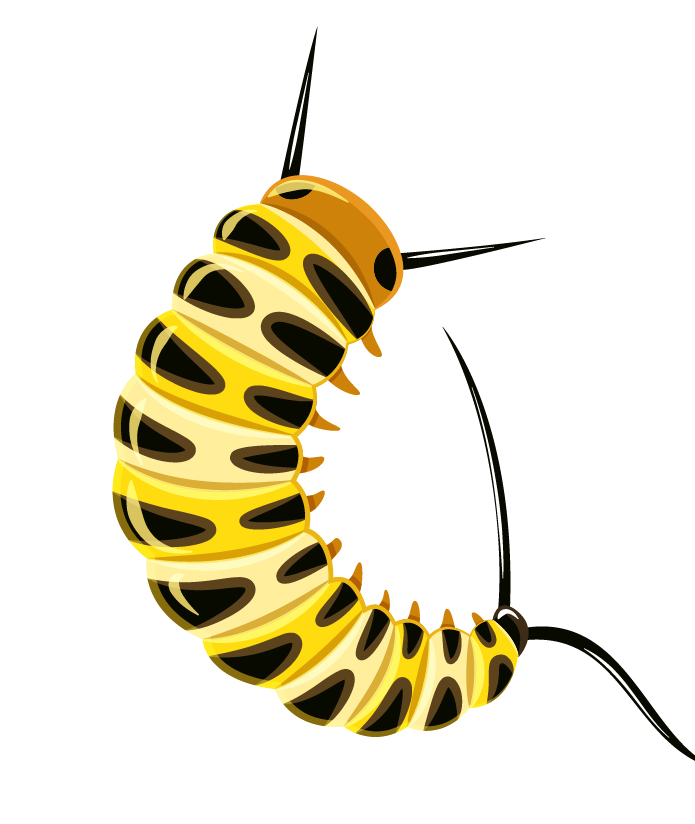 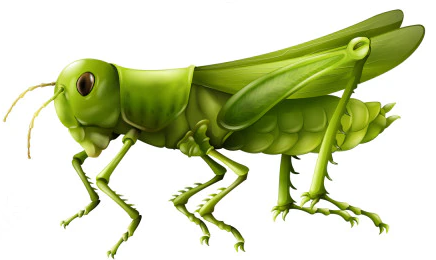 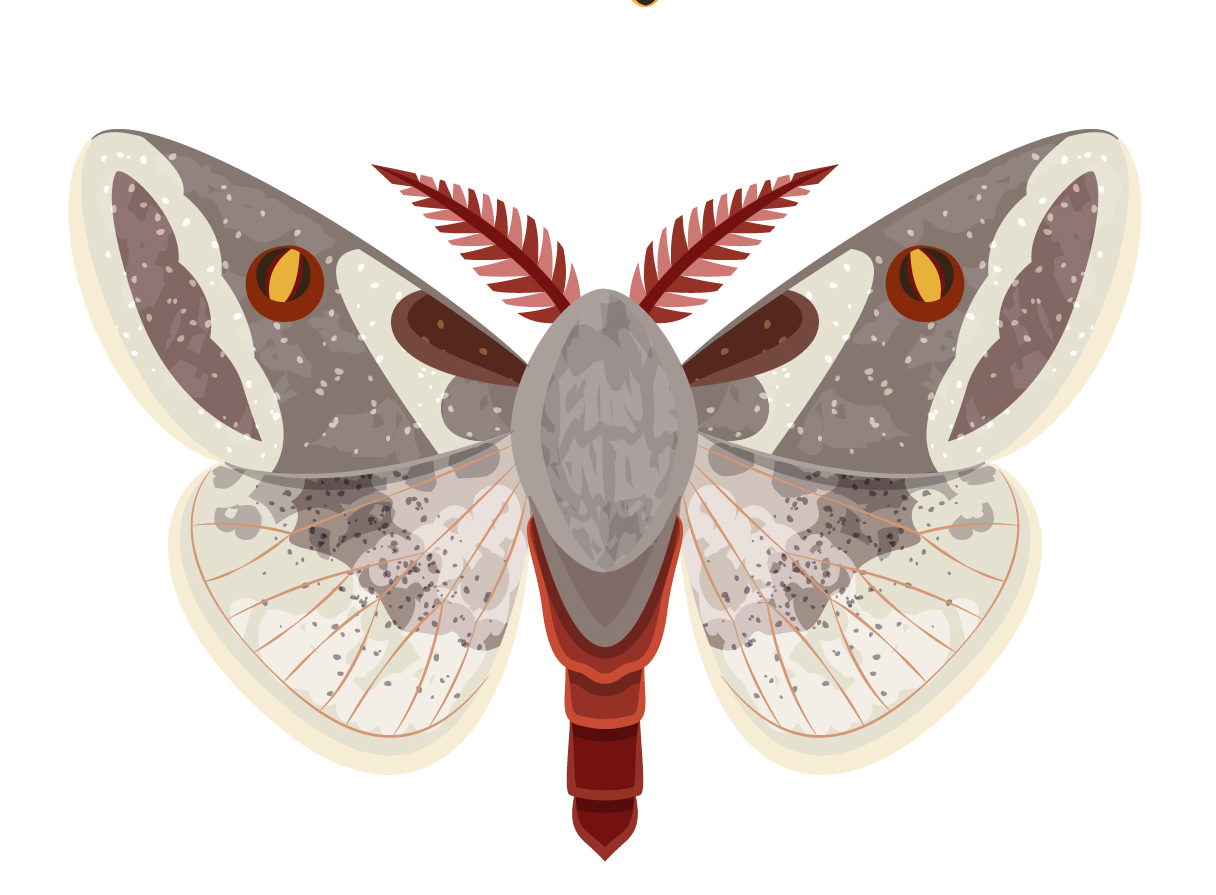 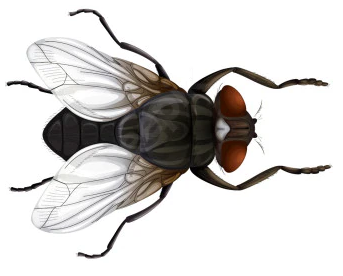 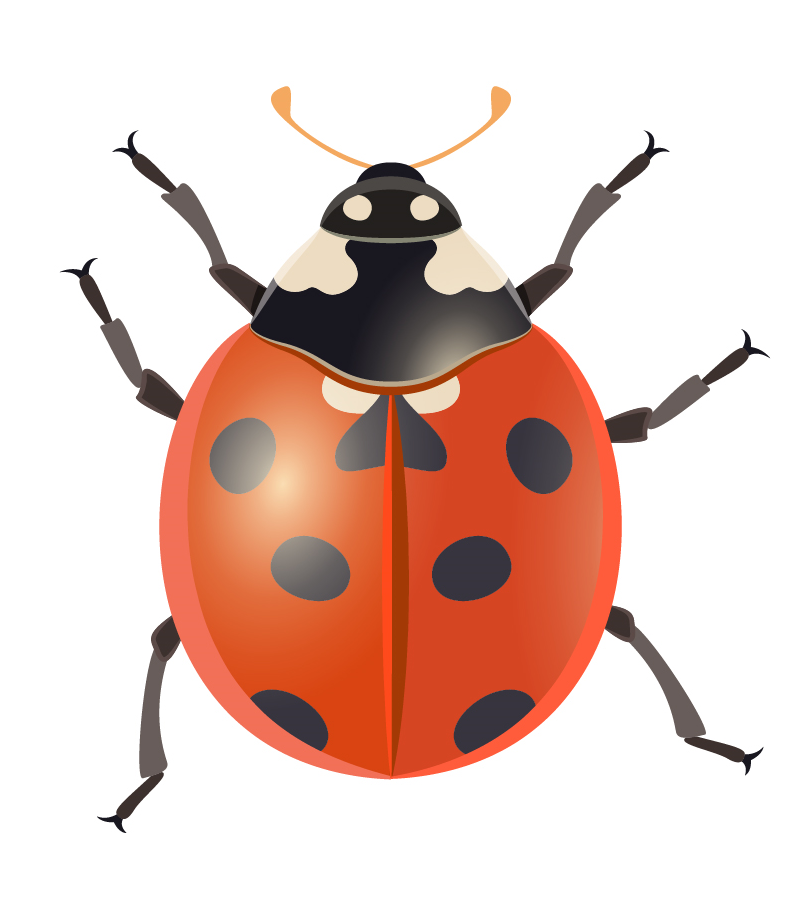 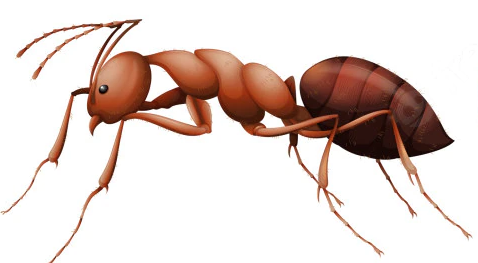 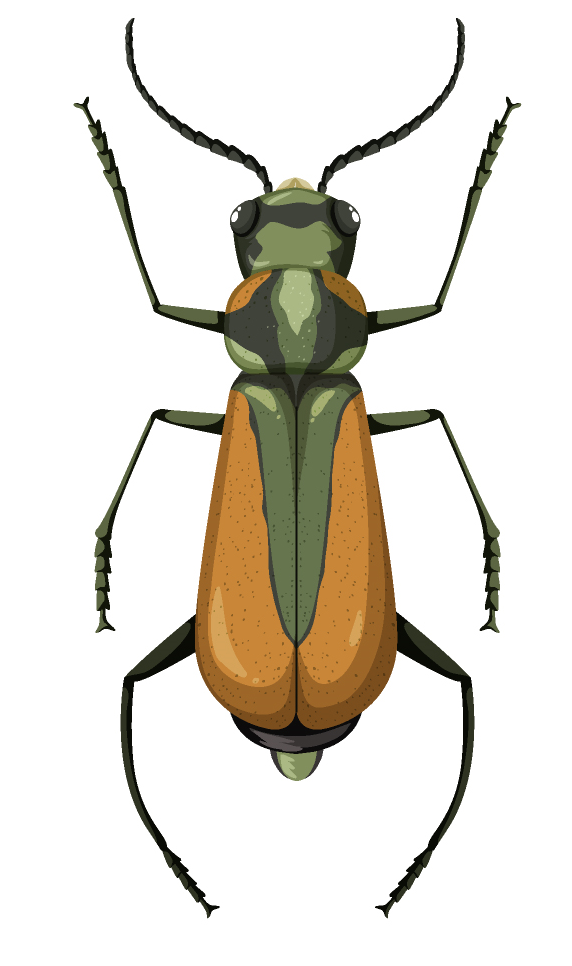 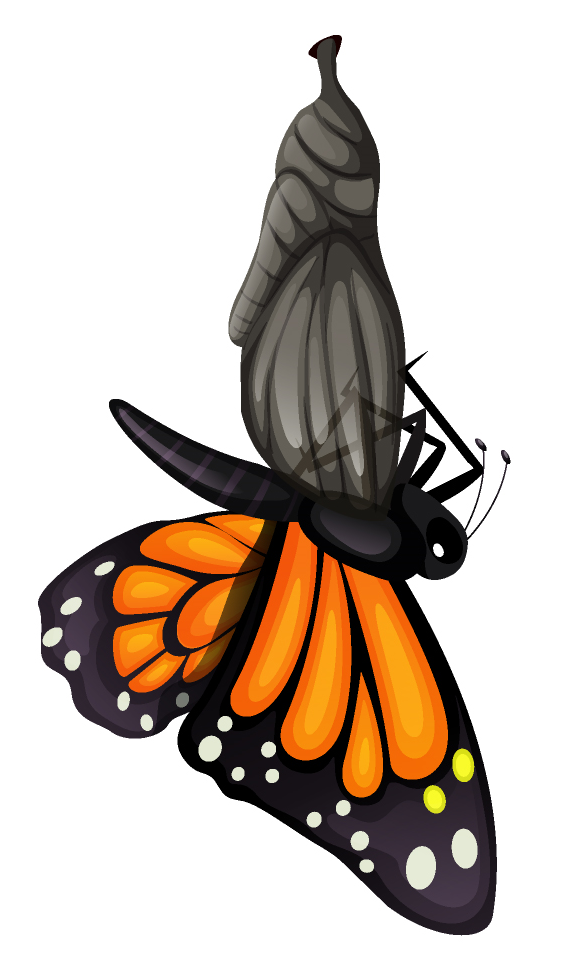 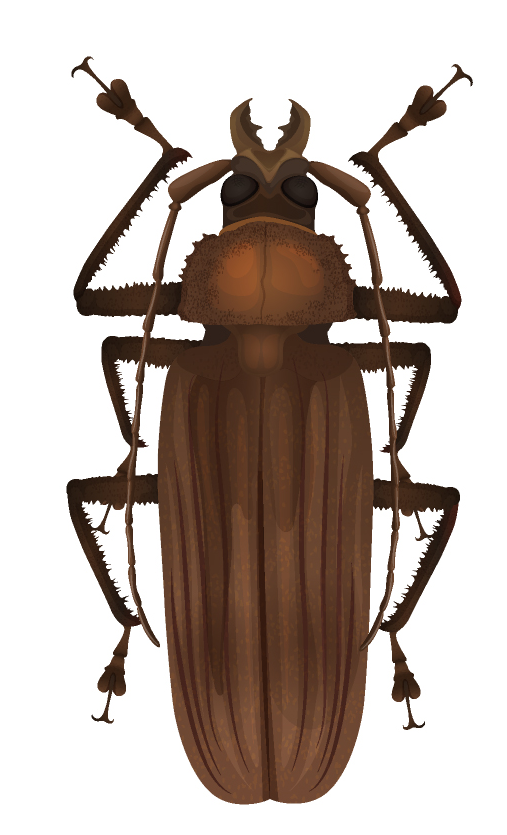 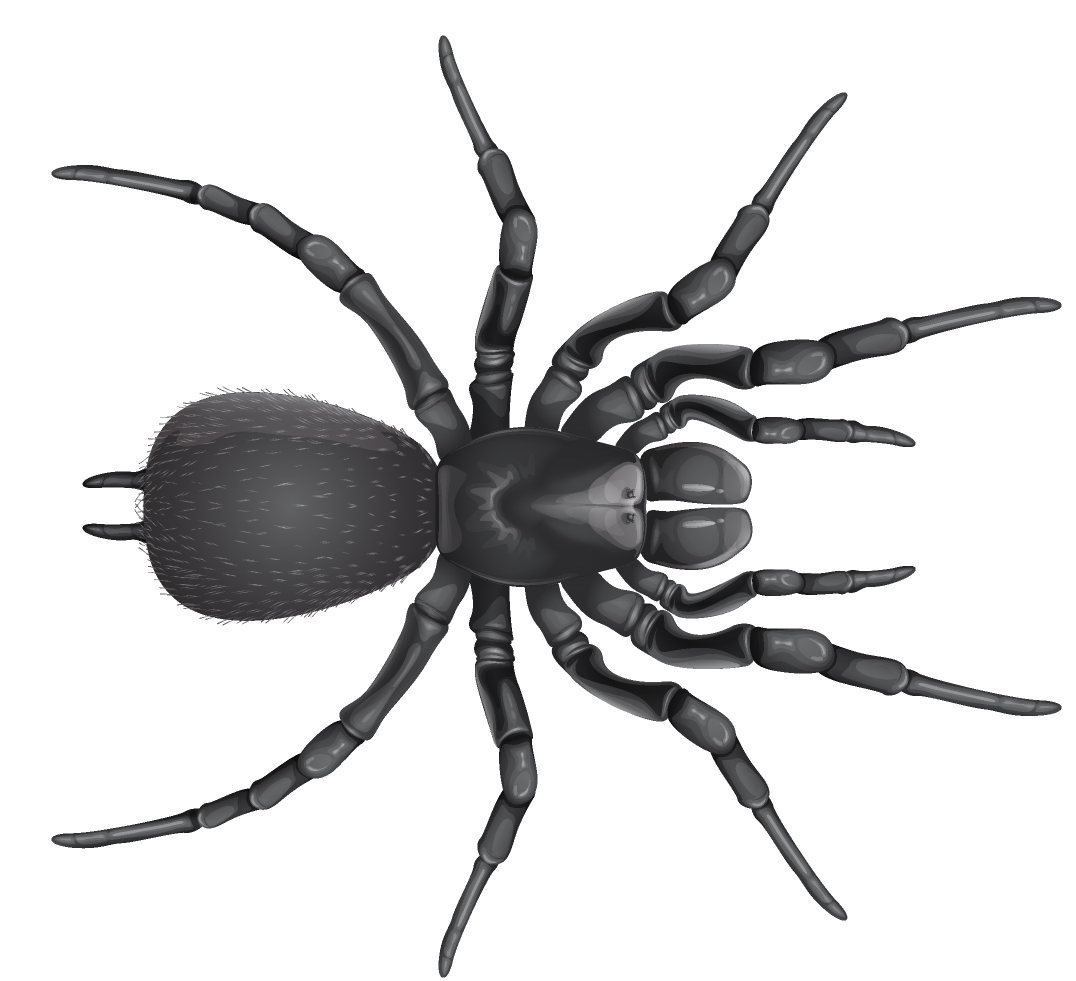 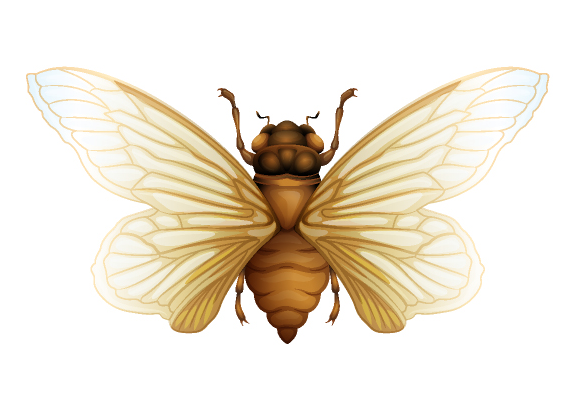 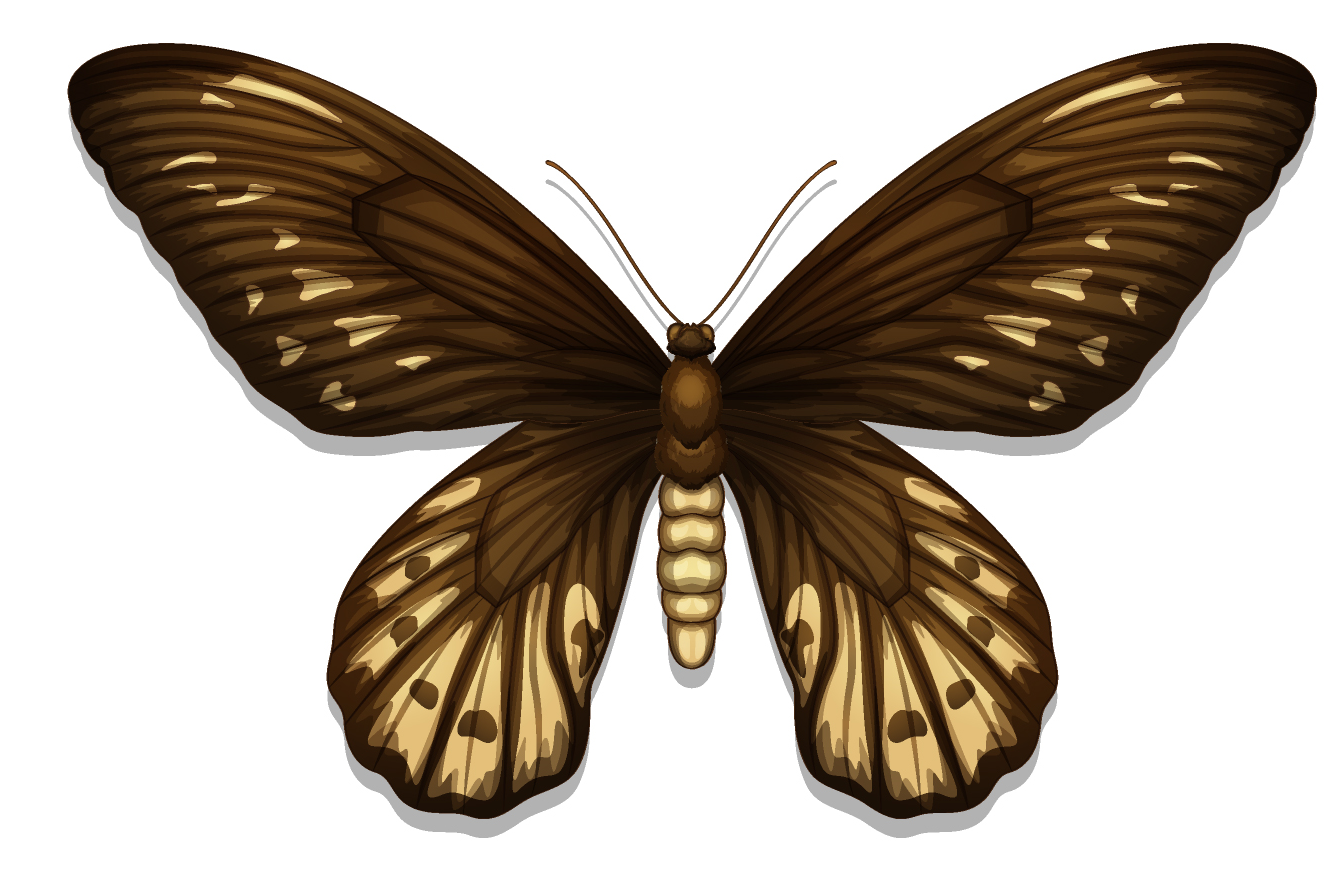 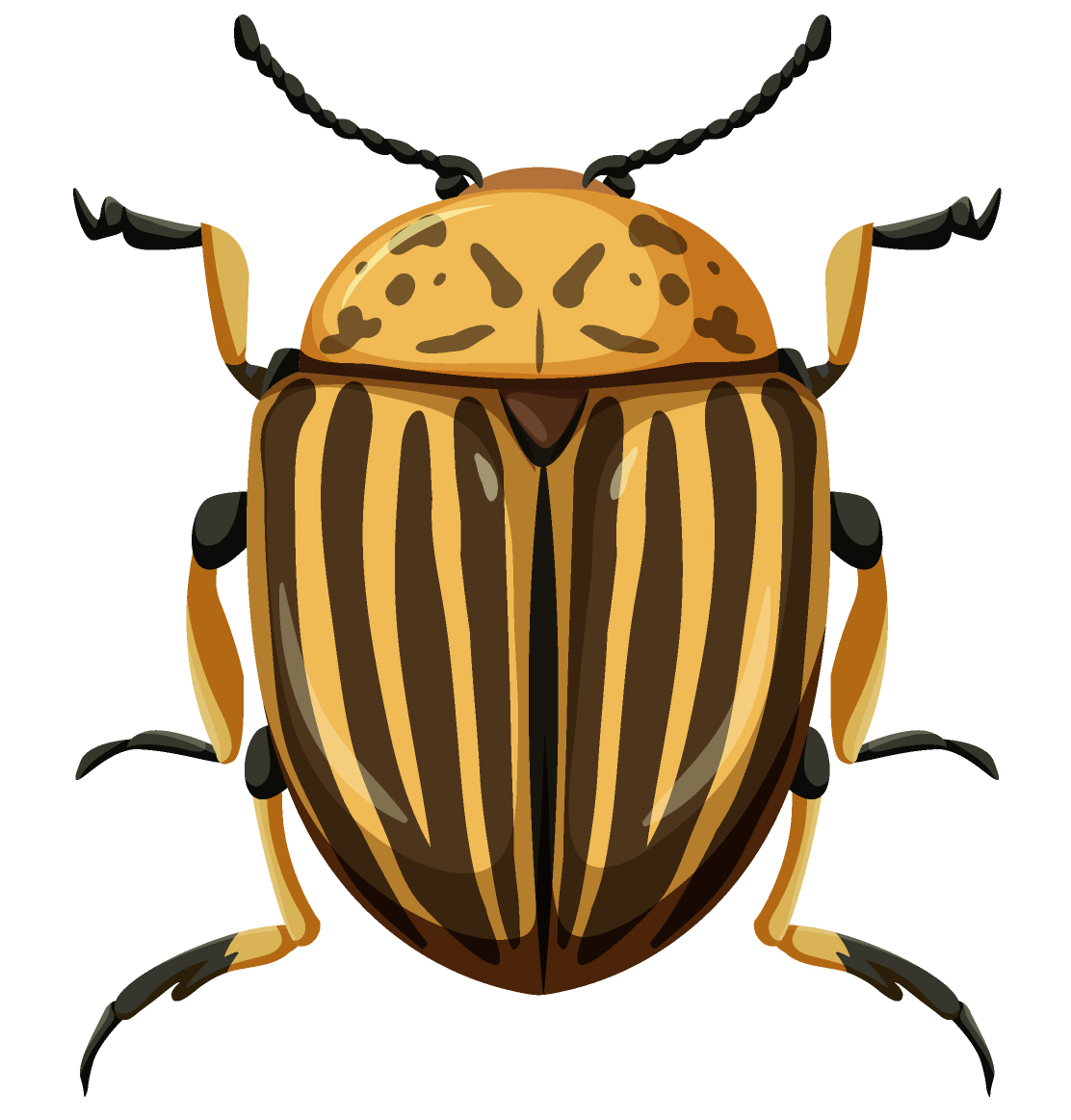 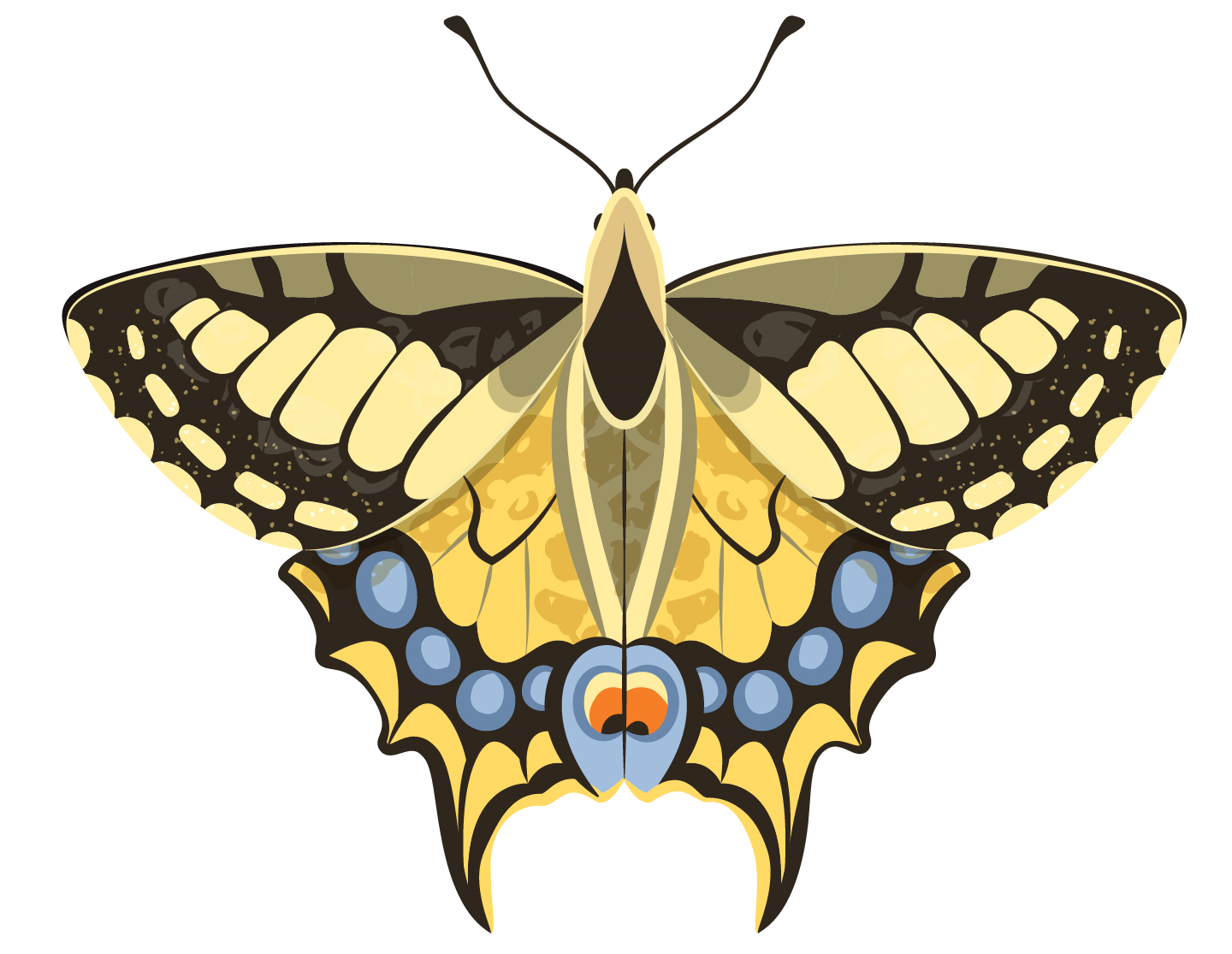 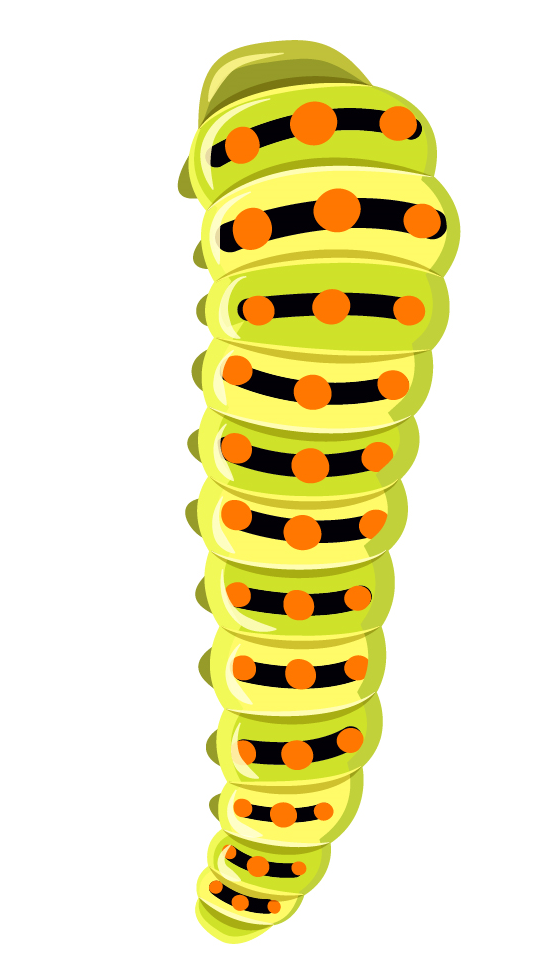 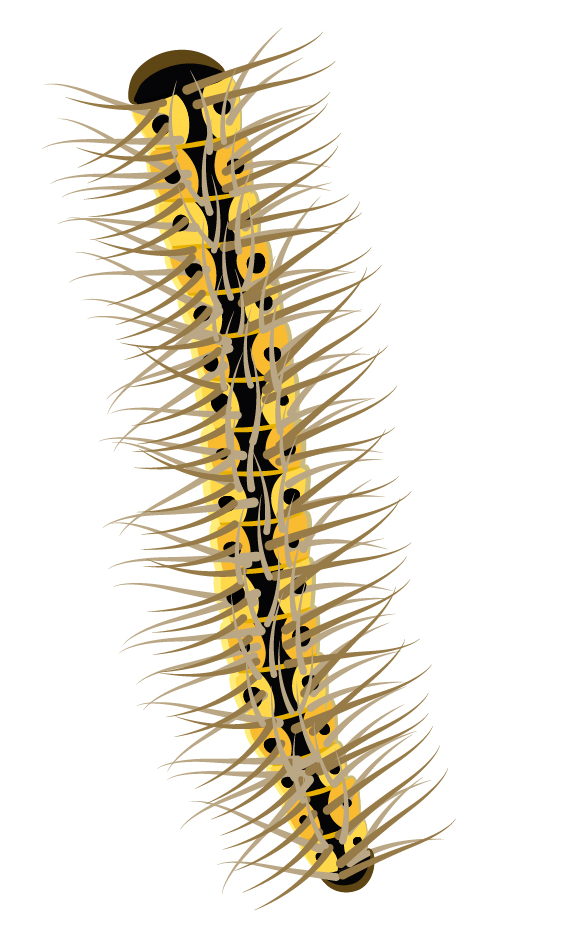 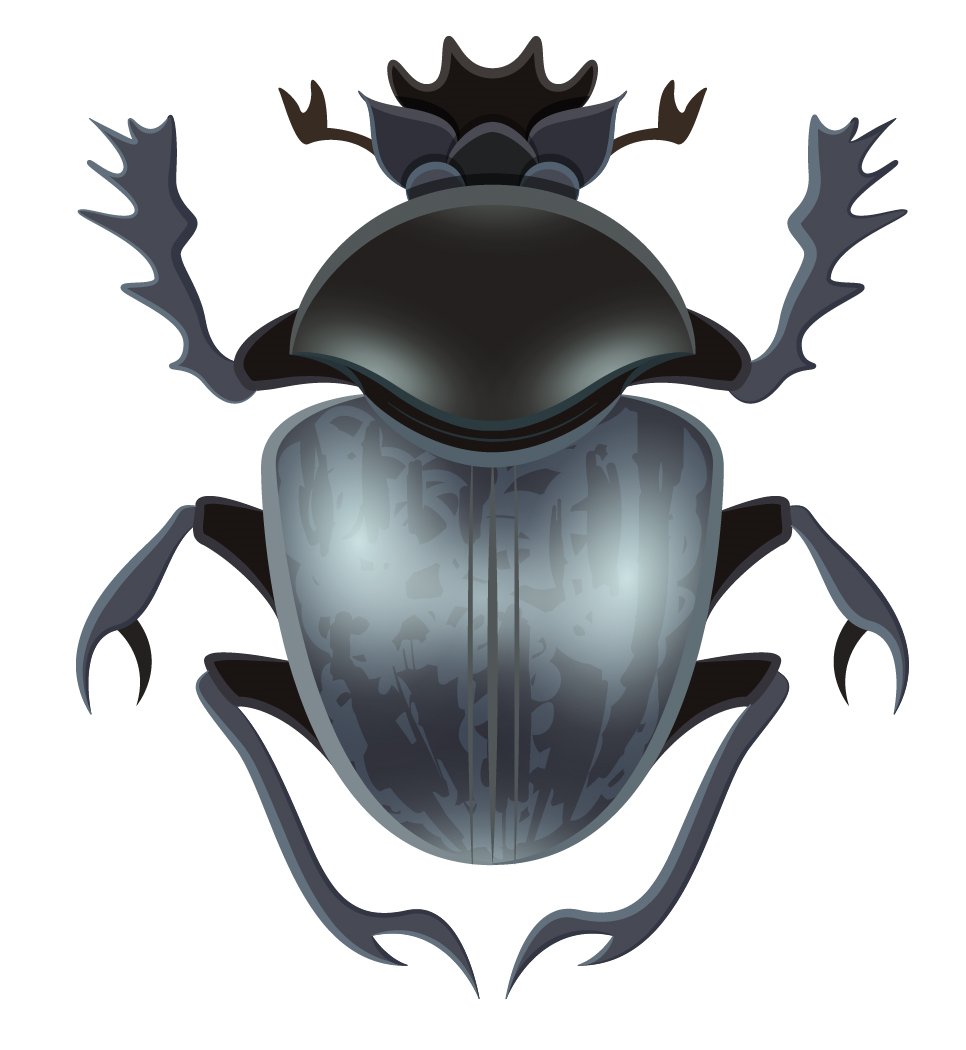 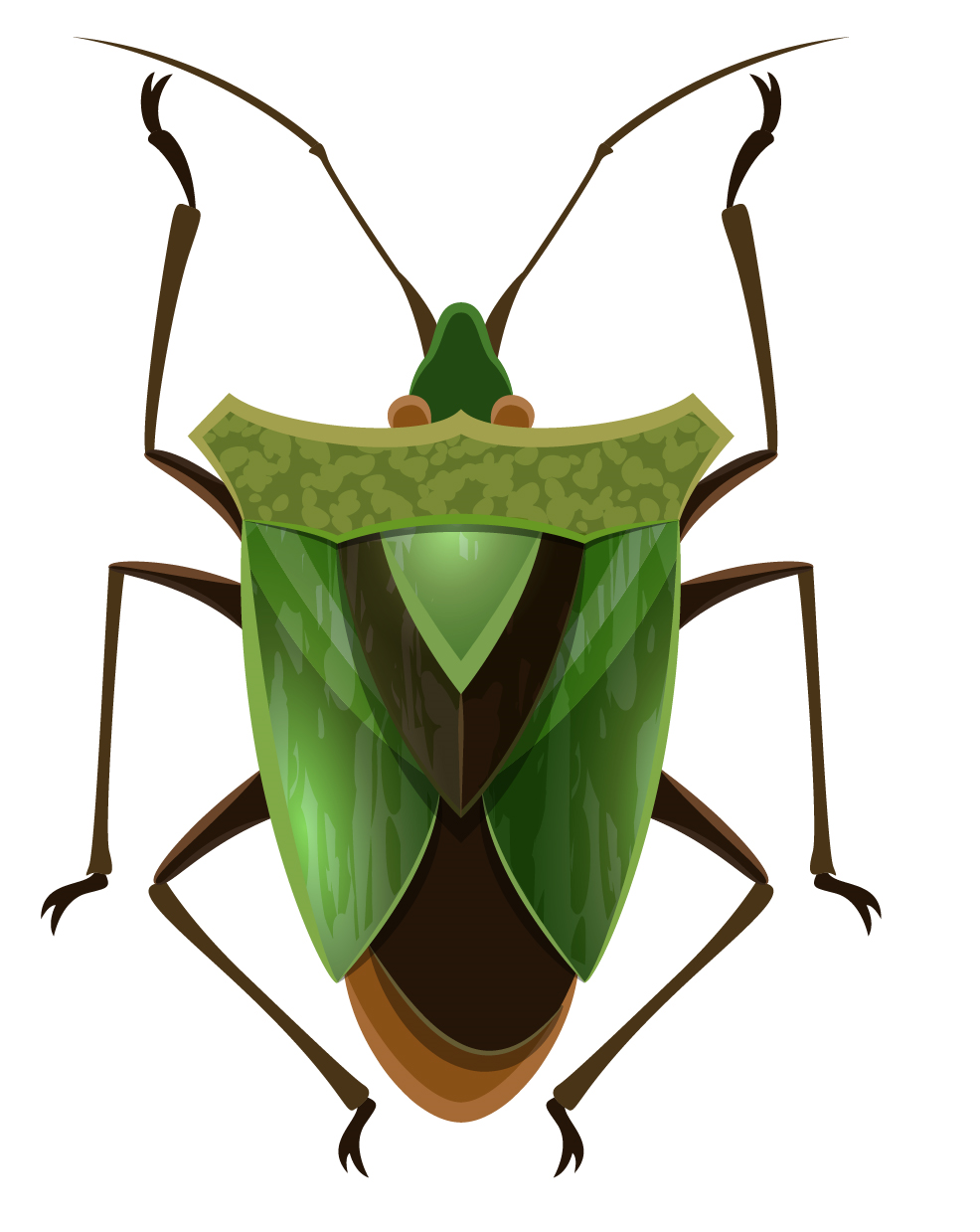 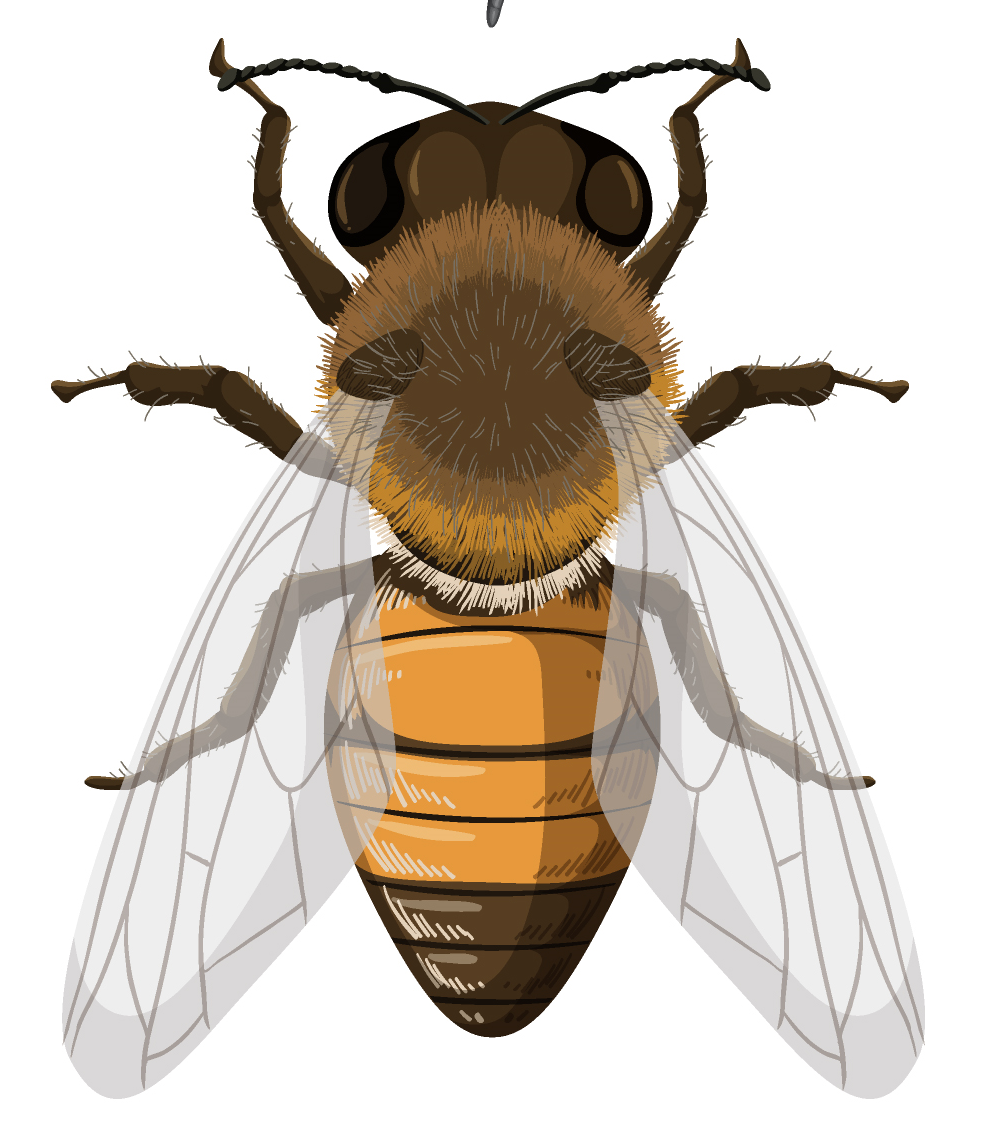 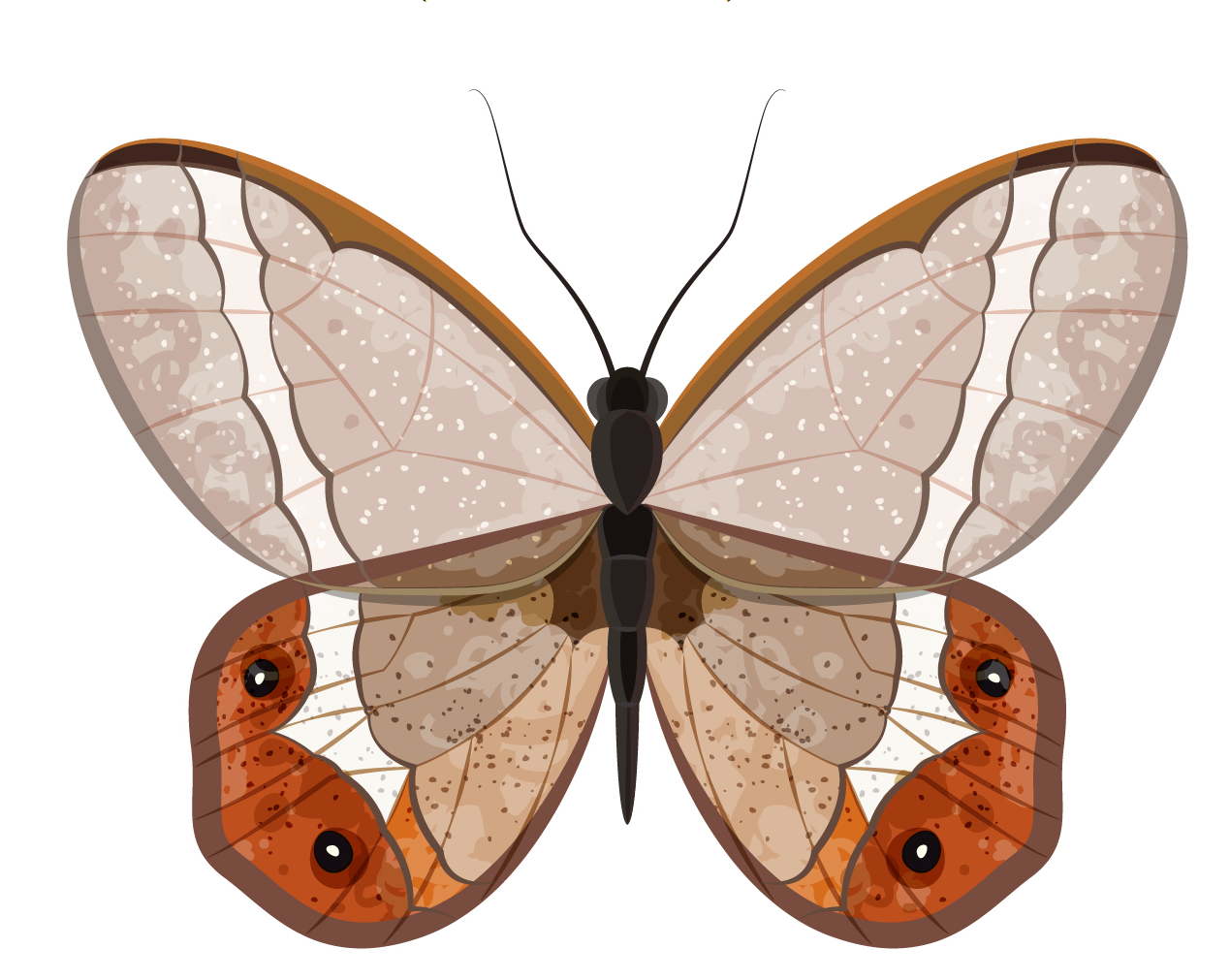 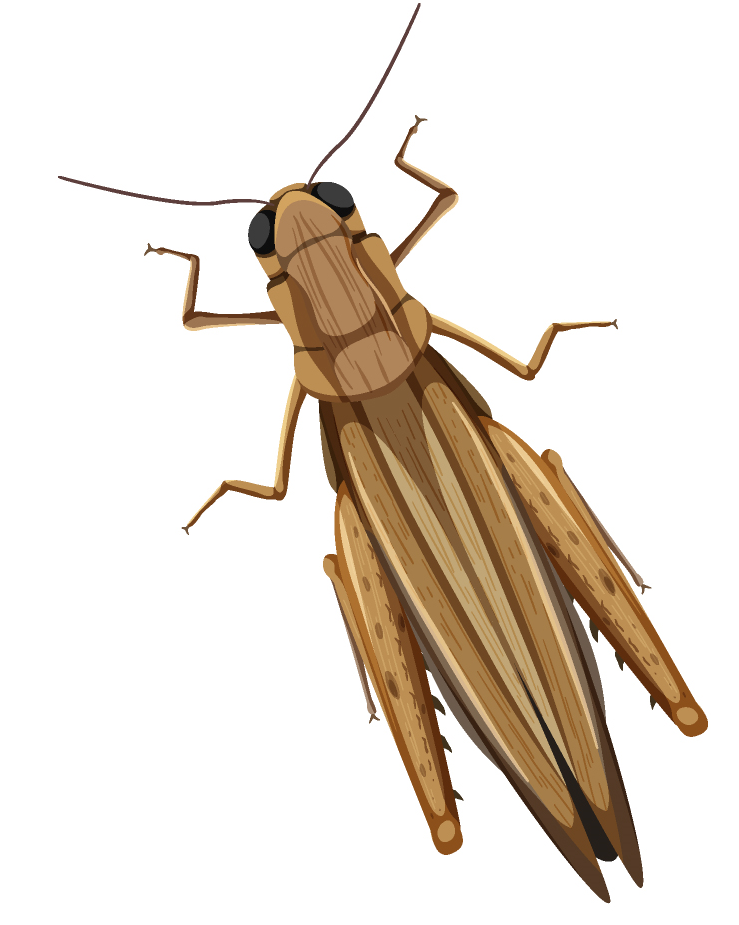 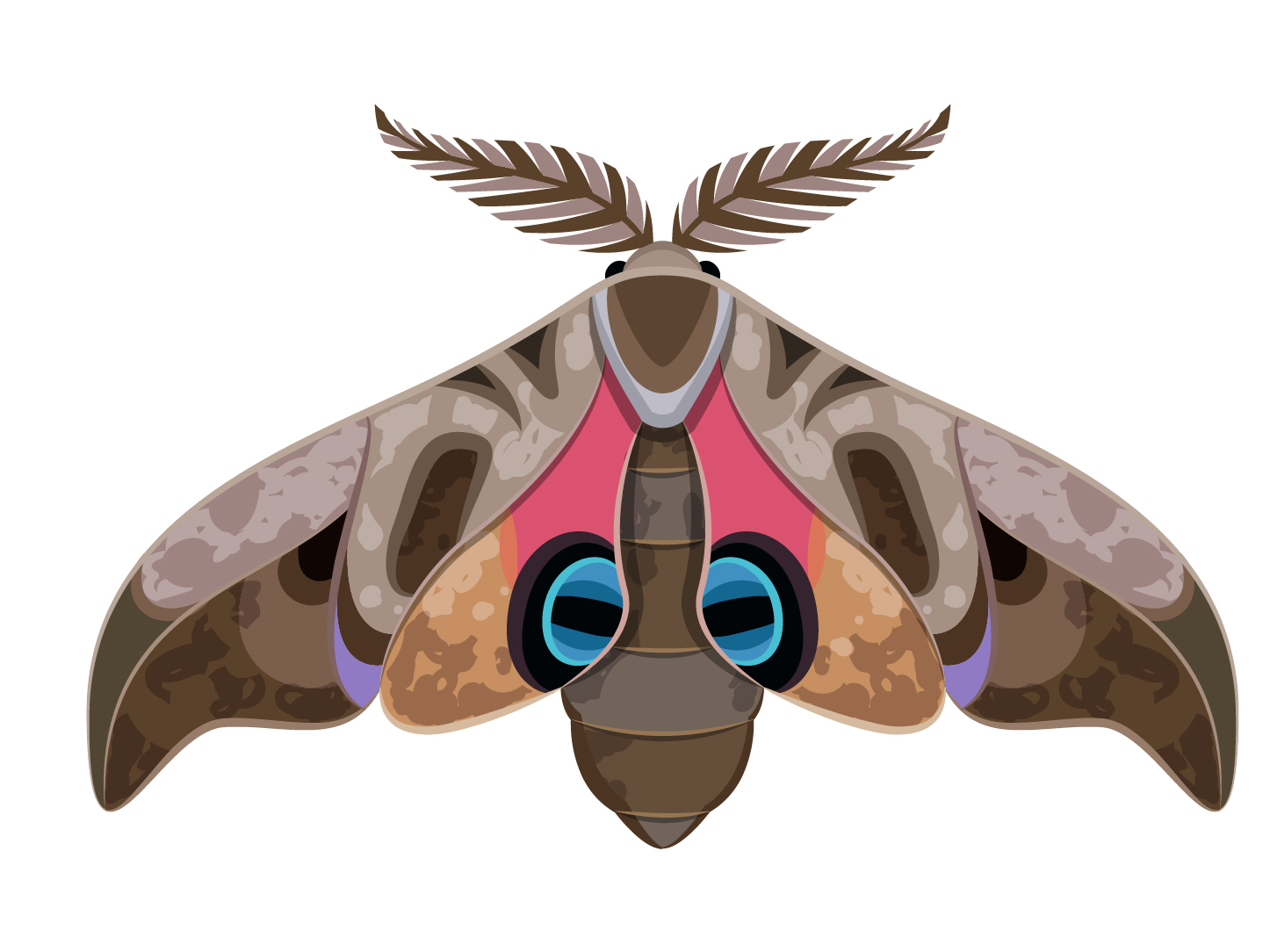